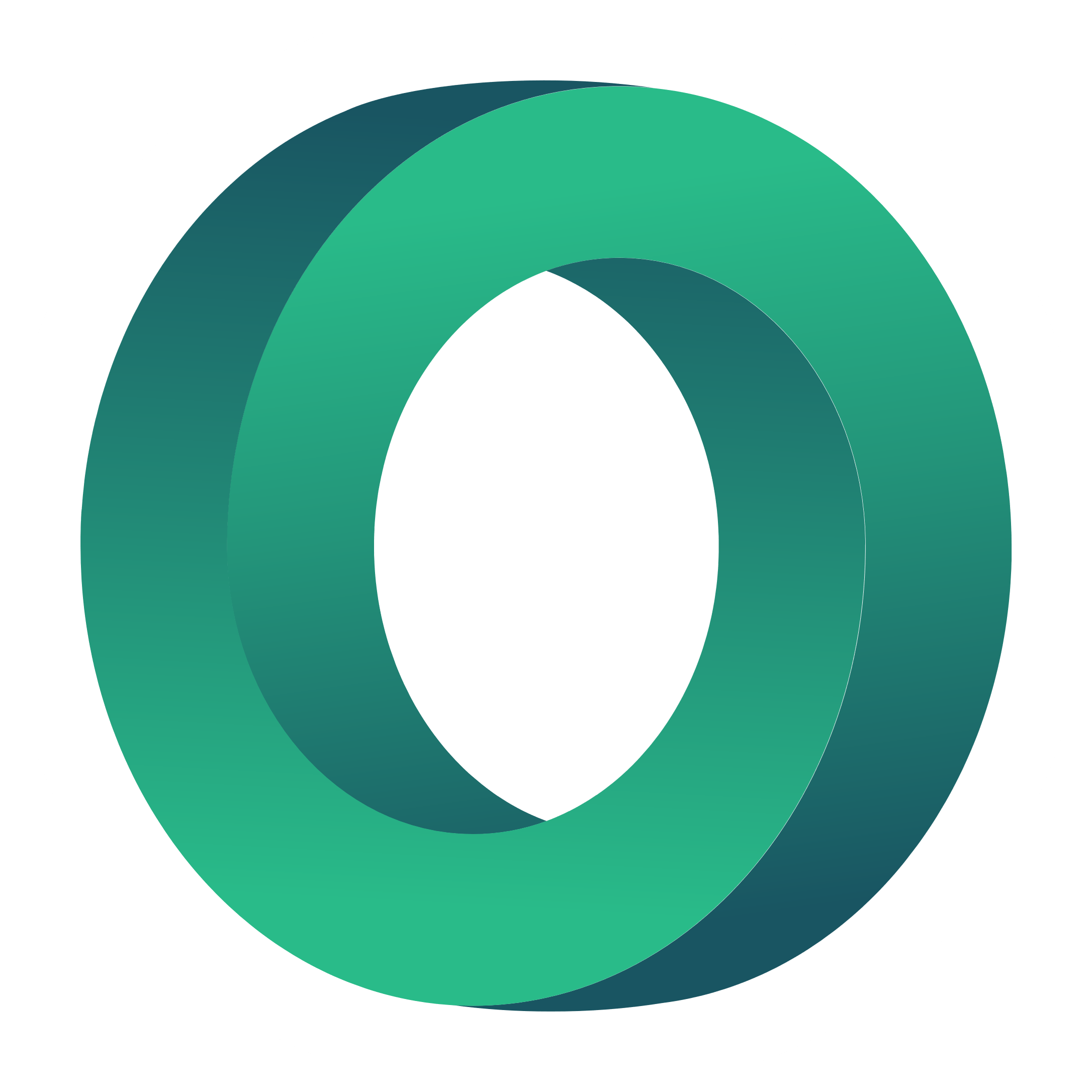 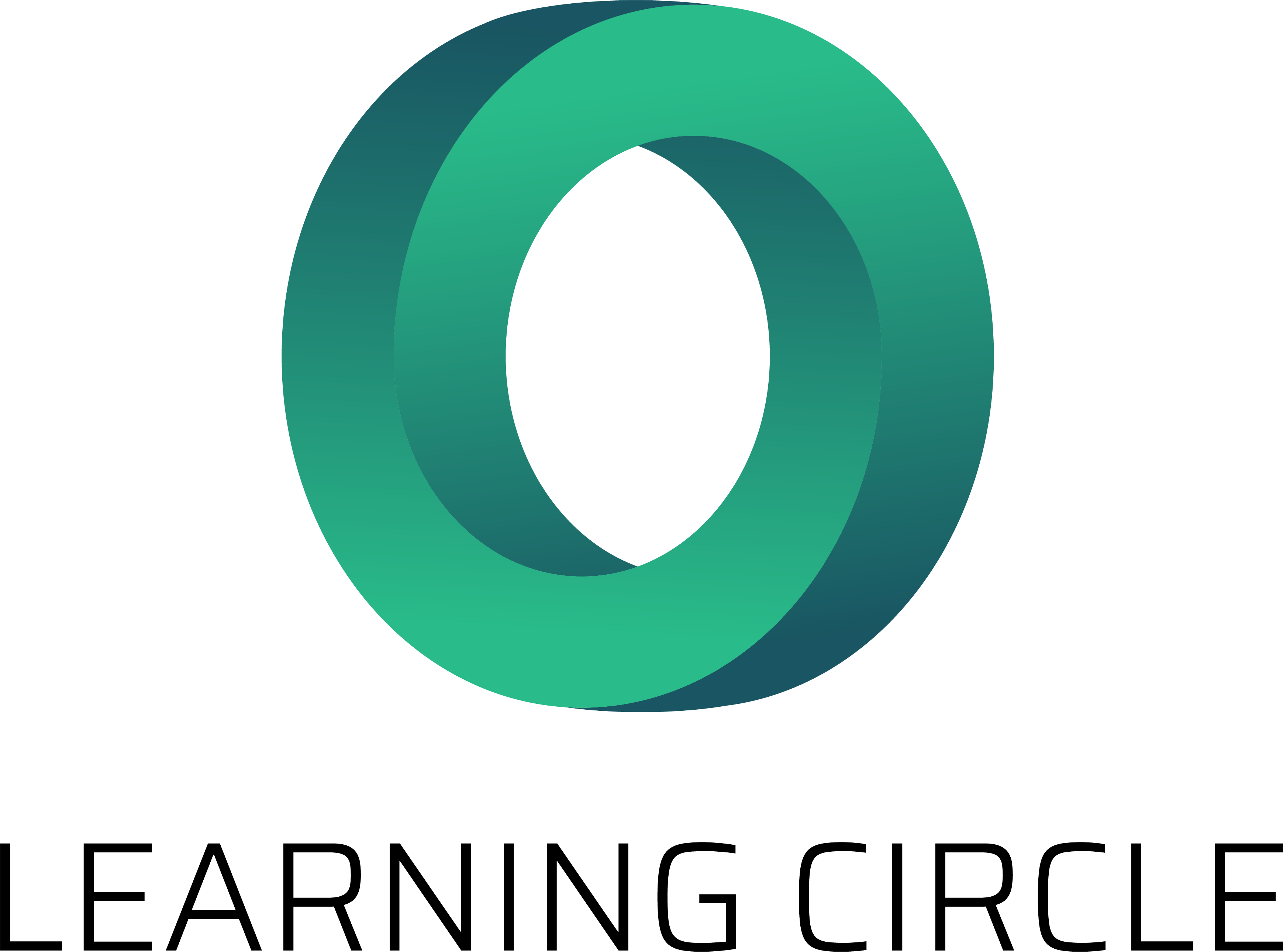 IO1: In-service Training ProgrammeModule 1: Entrepreneurship and Social Entrepreneurship – PPT3
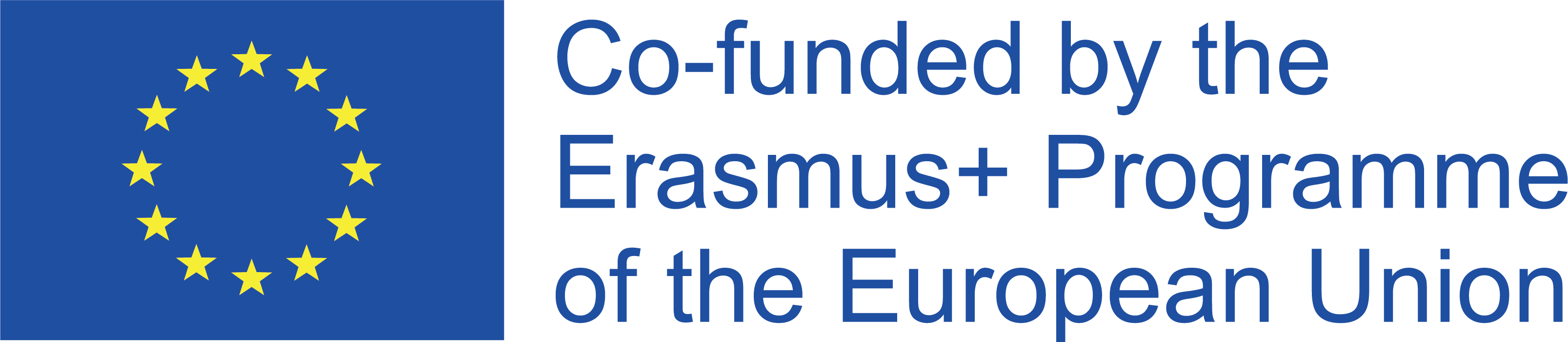 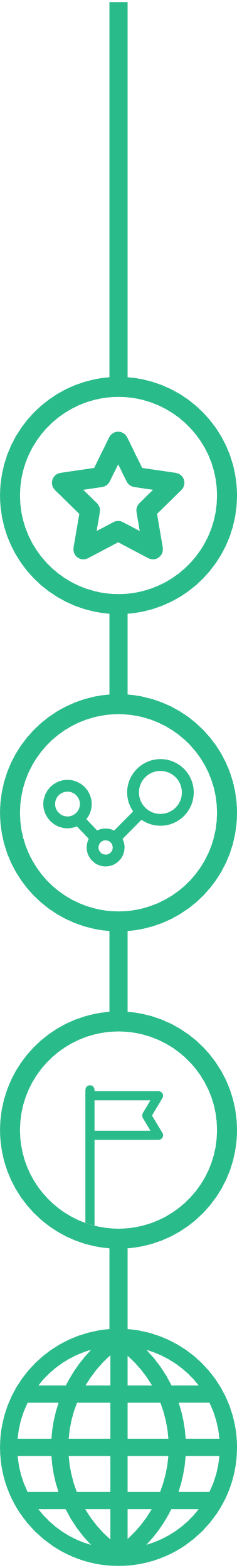 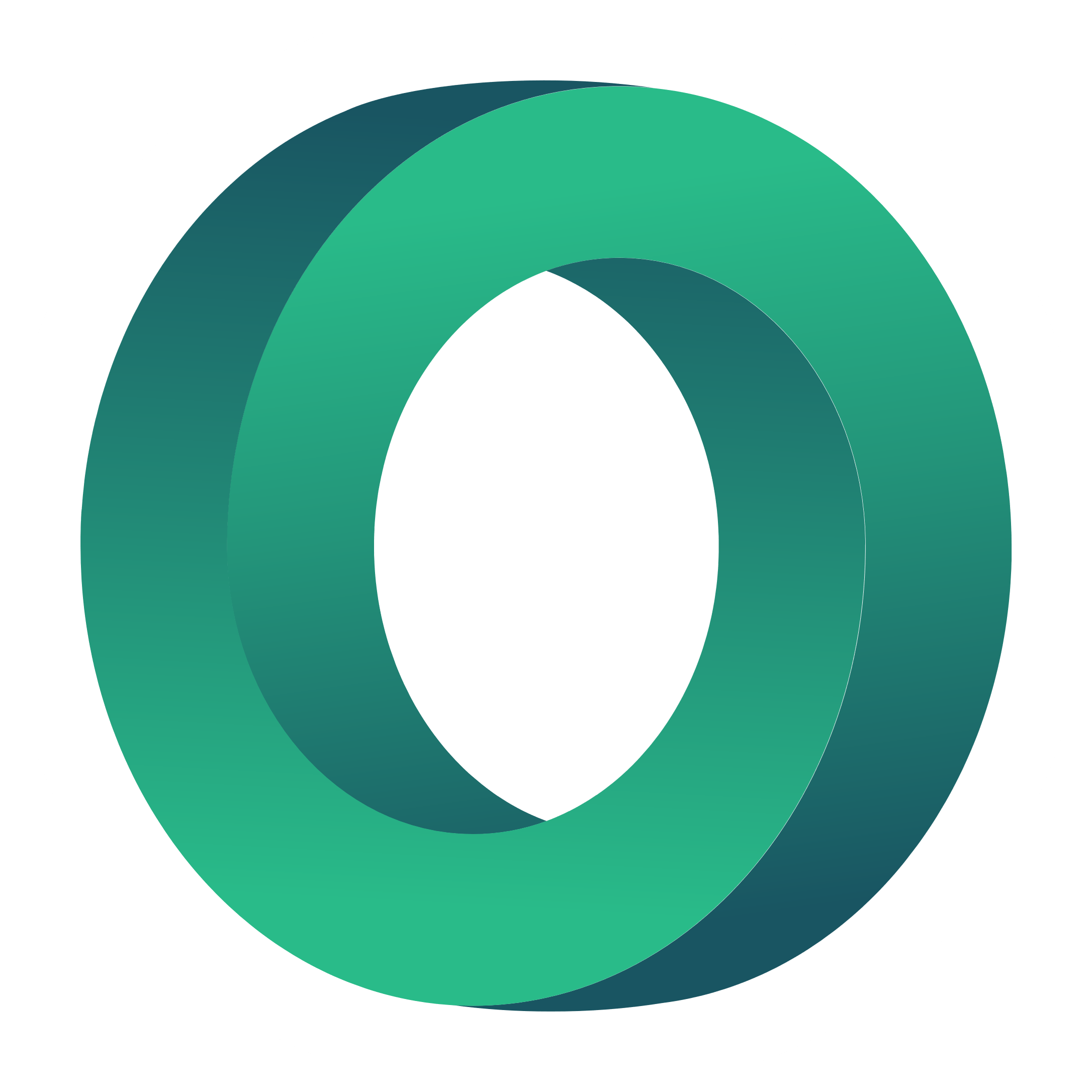 Module 1: Contents
1
Entrepreneurship and social entrepreneurship
Identifying the problems in your community
2
3
Case study: Understanding the vision and mission of a social enterprise
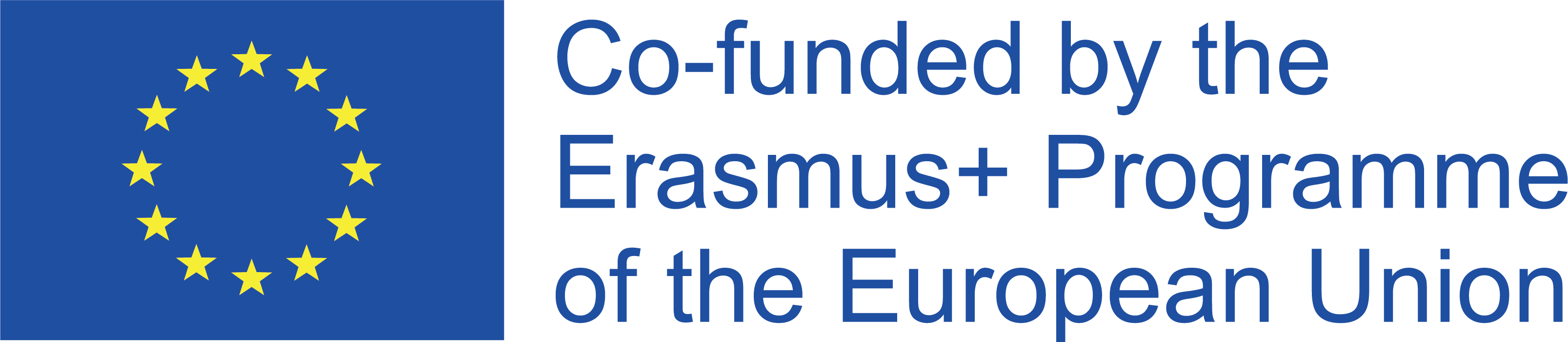 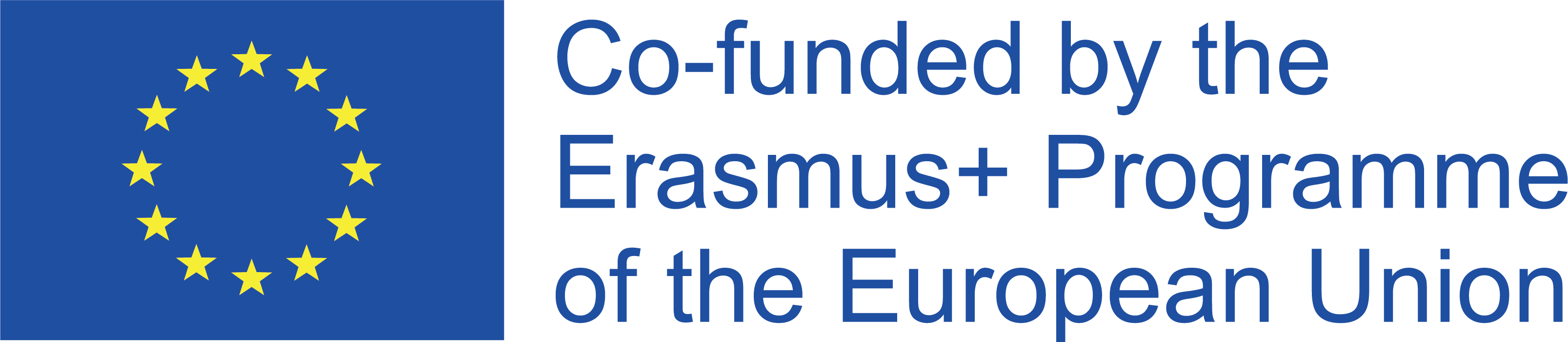 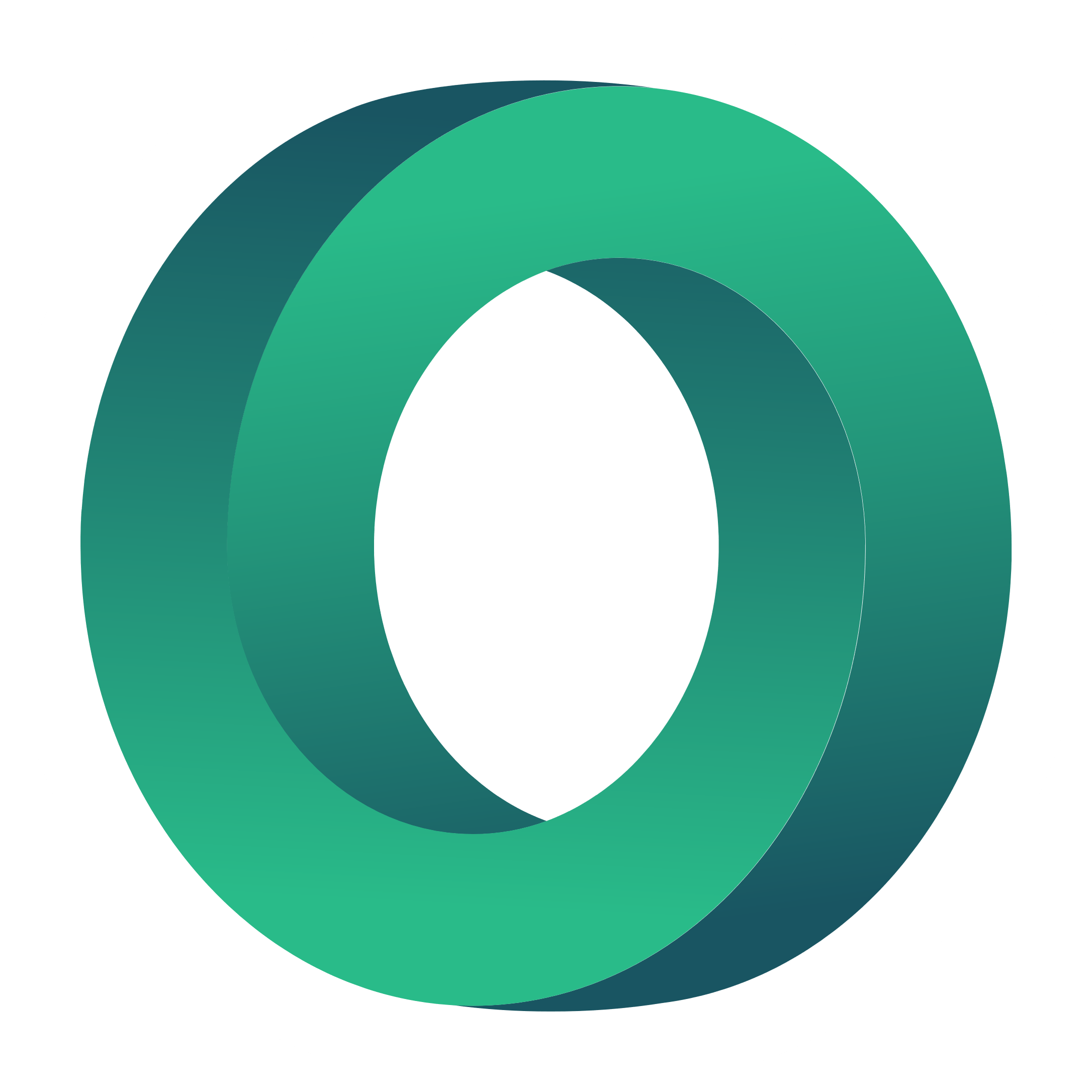 OBJECTIVES
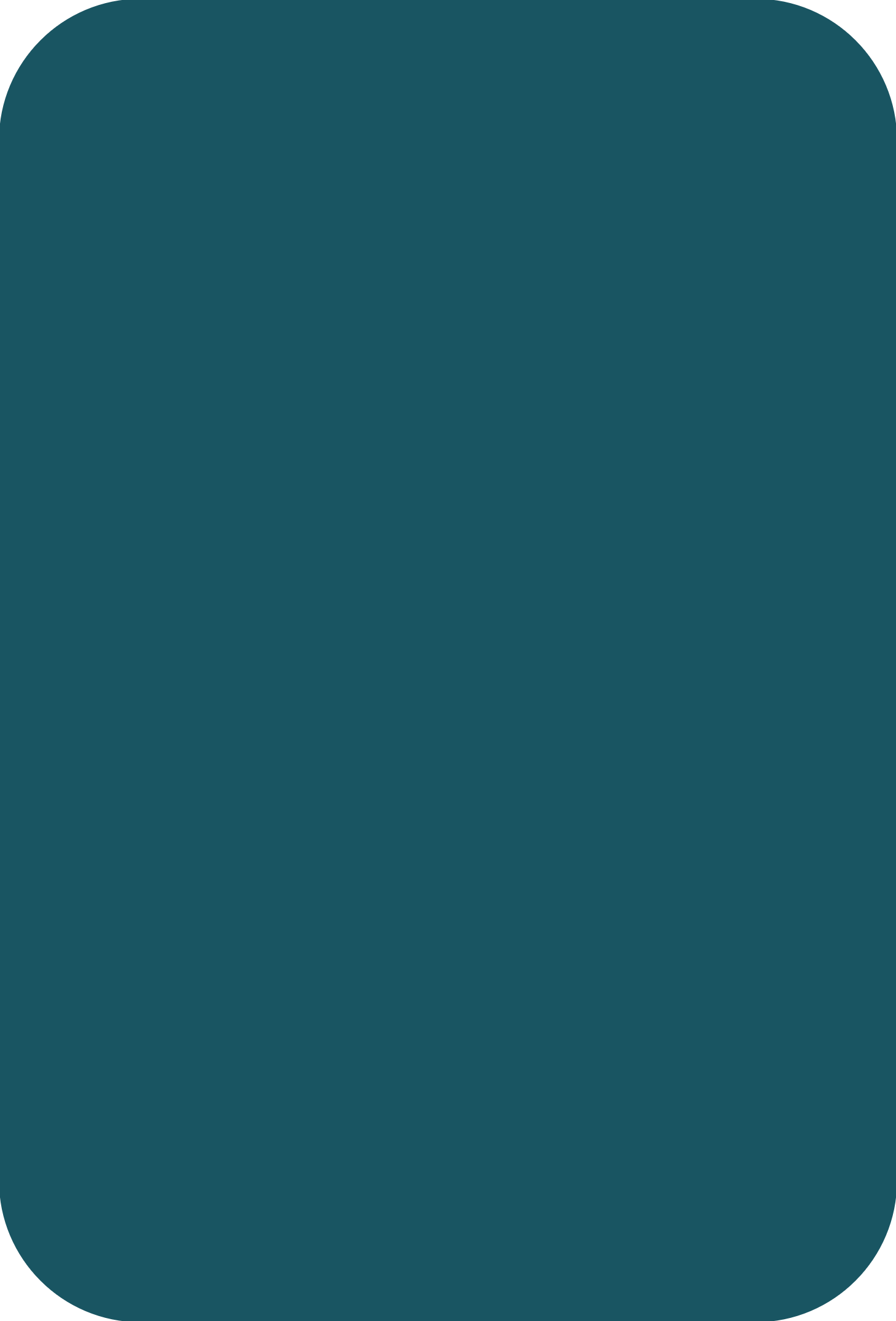 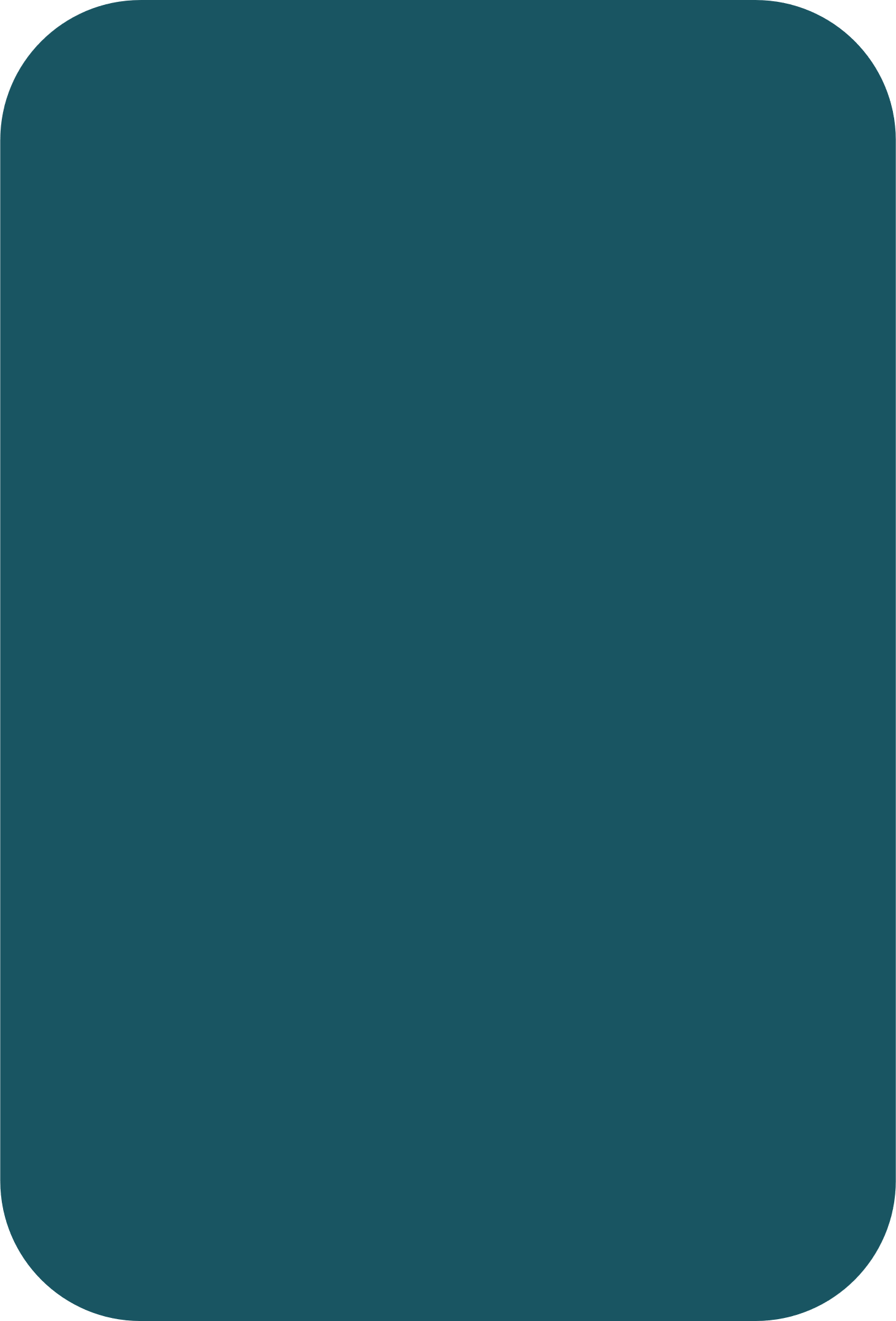 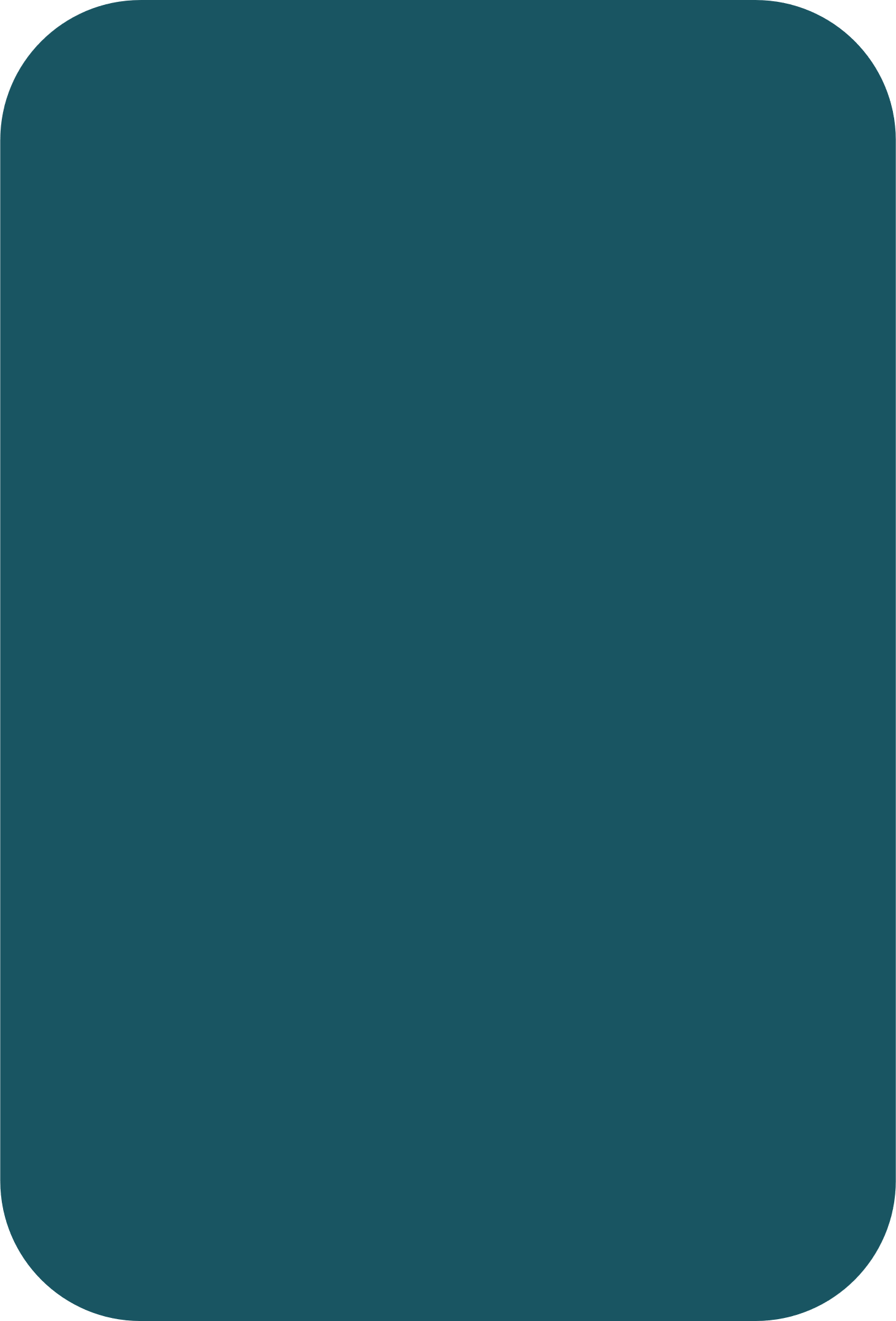 UNDERSTAND
WORK
ASK YOURSELF
Ask yourself which competencies for entrepreneurship you have
The values, vision and mission of a social enterprise
Work on a real case study
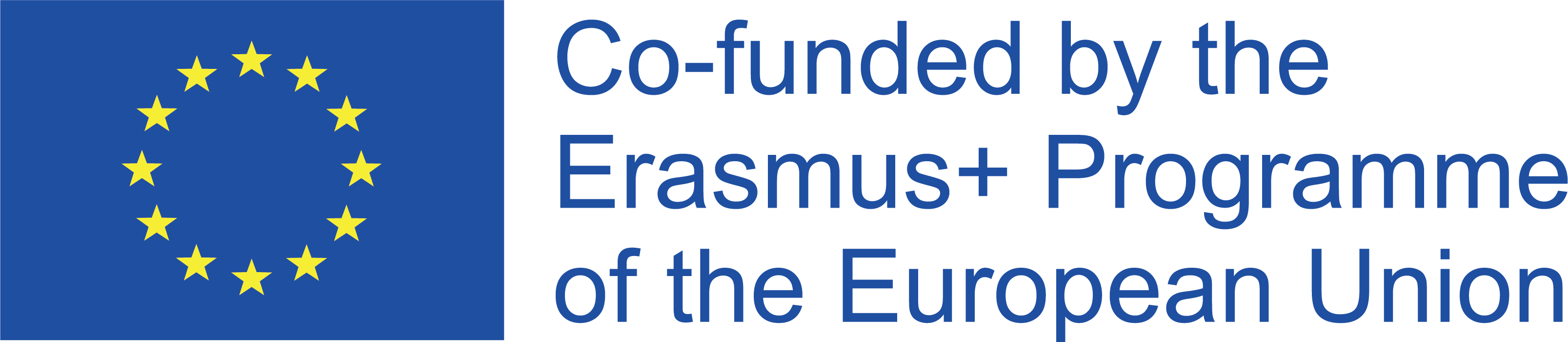 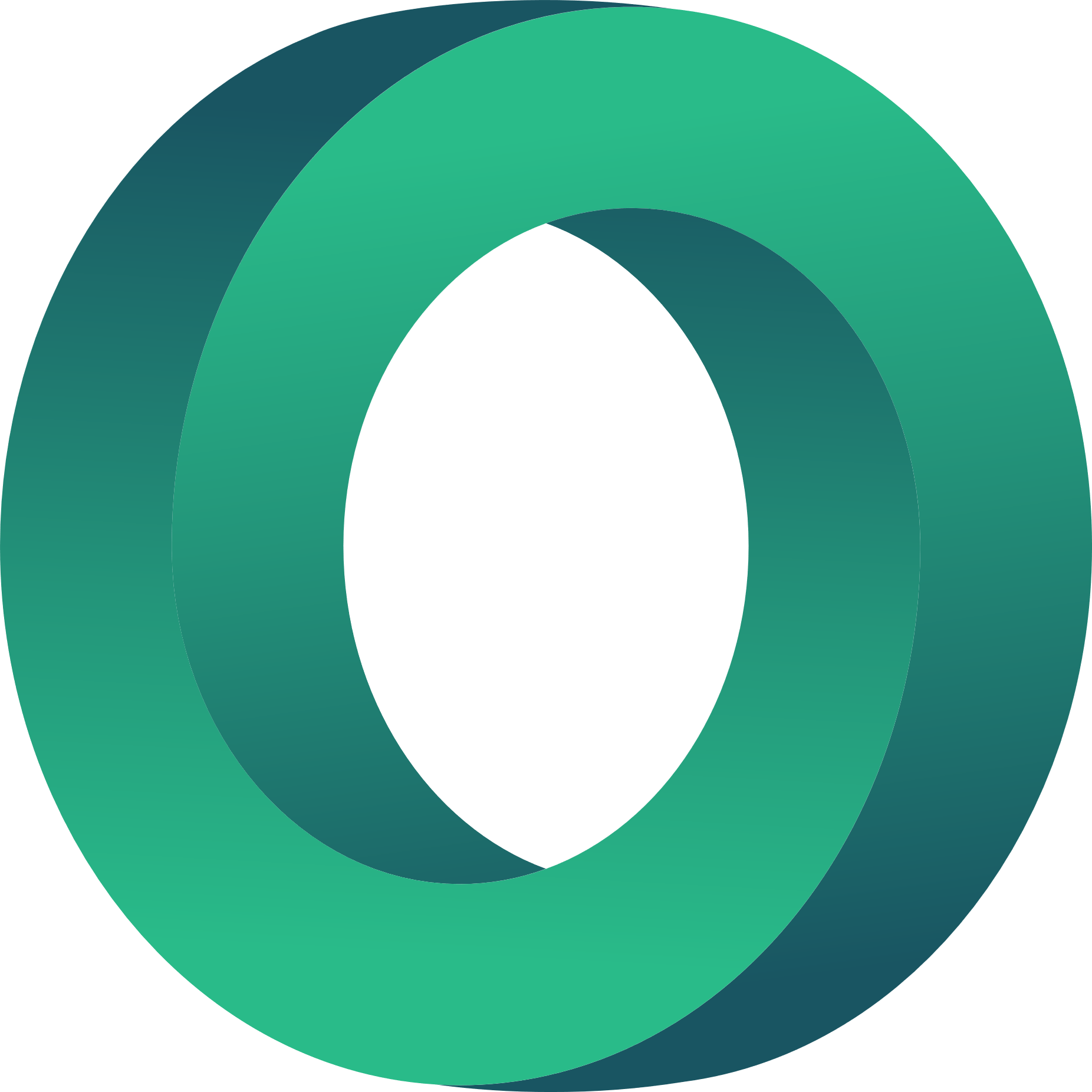 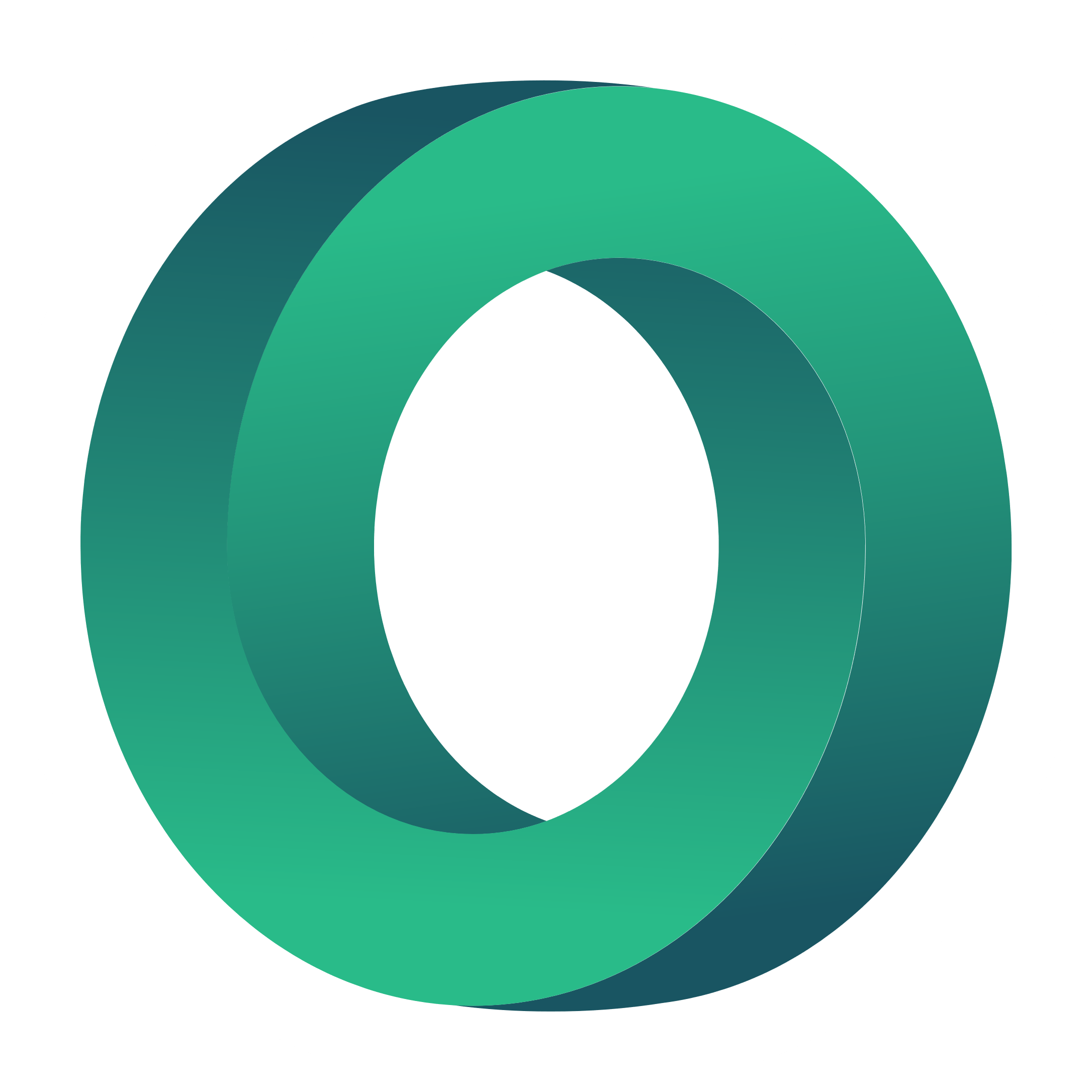 Case study: Patagonia
Patagonia, Inc. is an American retailer of outdoor clothing, founded by Yvon Chouinard in 1973 and based in Ventura, California.
After a long history on sustainability that started in 1973, In January 2012, Patagonia became the first California company to become a benefit corporation—a legal framework that enables mission-driven companies like Patagonia to stay that way as they grow and change. They are also a Certified B Corporation. To qualify as a B Corp, a business must have an explicit social or environmental mission and a legally binding fiduciary responsibility to take into account the interests of workers, the community and the environment, as well as its shareholders. To maintain B Corp certification, they must update and verify their qualifications every three years.
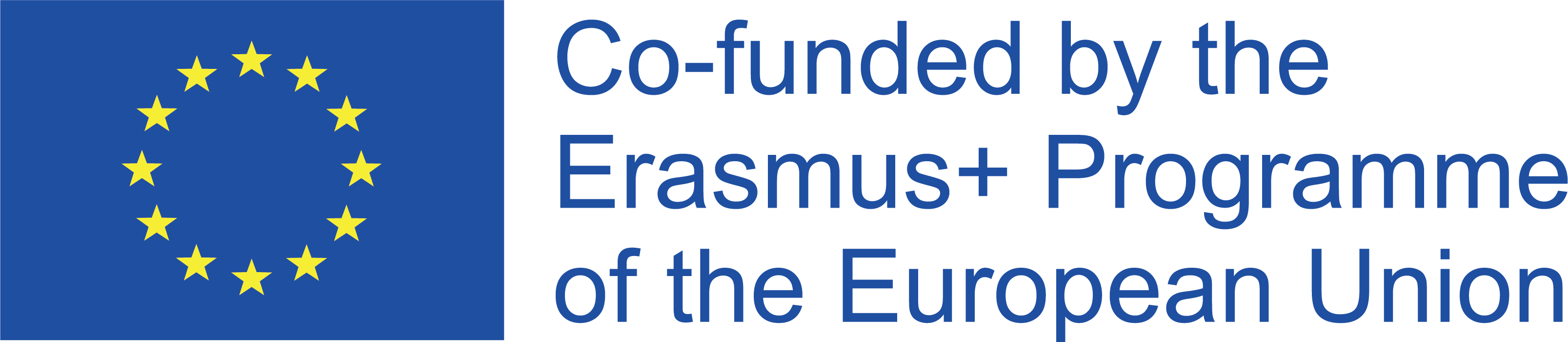 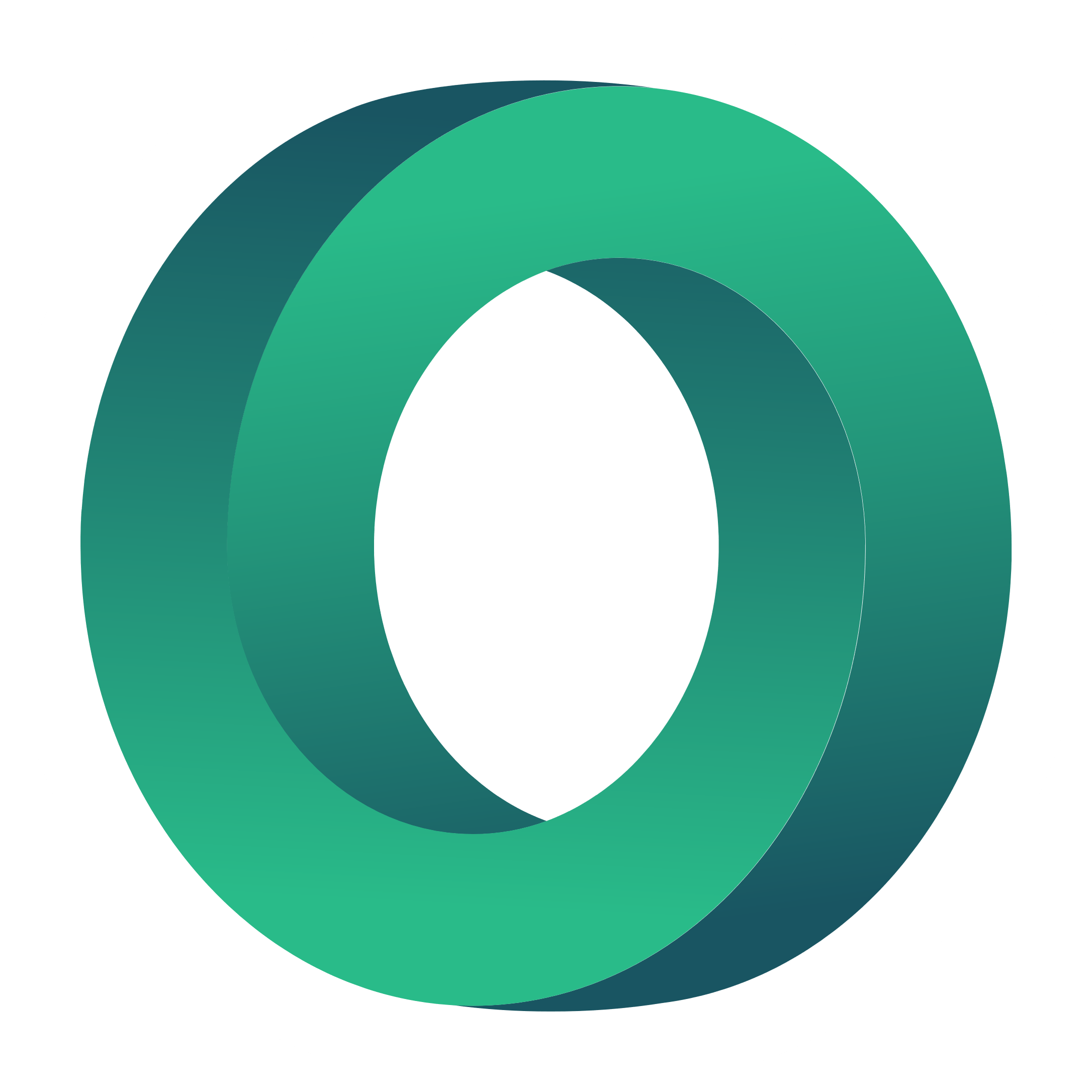 CORE VALUEShttps://www.patagonia.com/core-values/
Our values reflect those of a business started by a band of climbers and surfers, and the minimalist style they promoted in their lives and their sports.
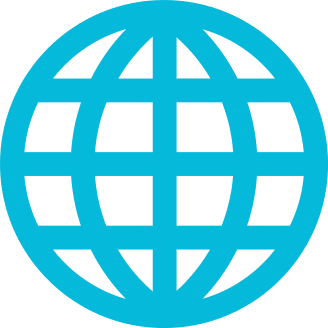 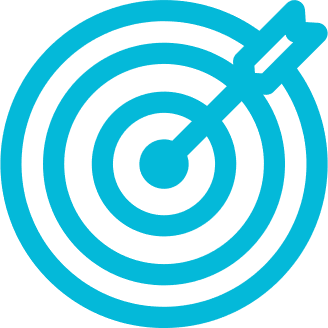 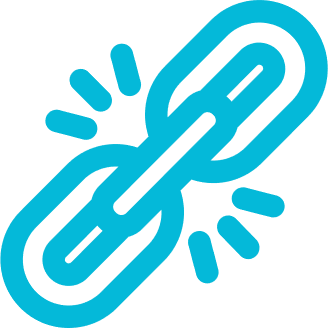 Use business to protect nature
Build the best product
Cause no unnecessary harm
We know that our business activity—from lighting stores to dyeing shirts—is part of the problem. We work steadily to change our business practices and share what we’ve learned. But we recognize that this is not enough. We seek not only to do less harm, but more good.
Our criteria for the best product rests on function, repairability, and, foremost, durability. Among the most direct ways we can limit ecological impacts is with goods that last for generations or can be recycled so the materials in them remain in use. Making the best product matters for saving the planet.
The challenges we face as a society require leadership. Once we identify a problem, we act. We embrace risk and act to protect and restore the stability, integrity and beauty of the web of life.
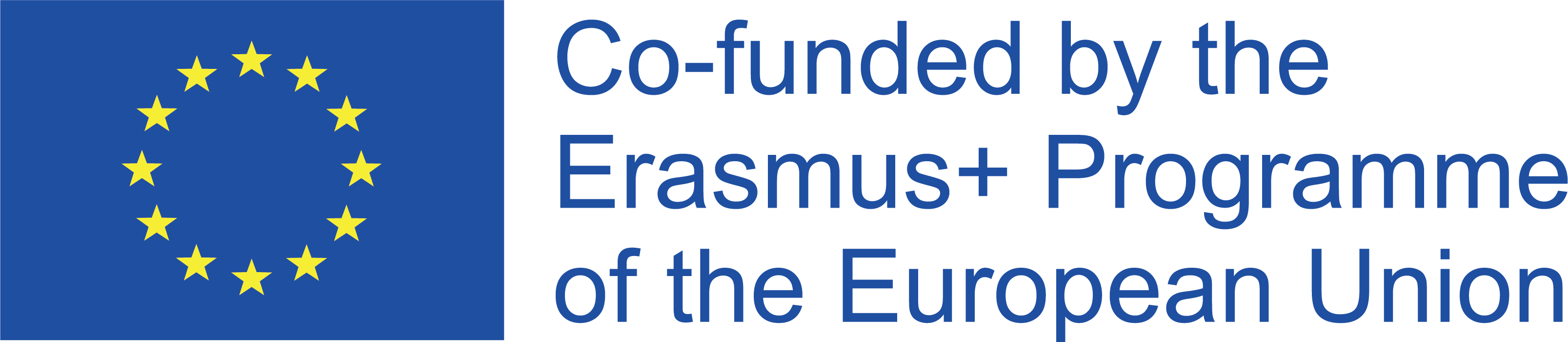 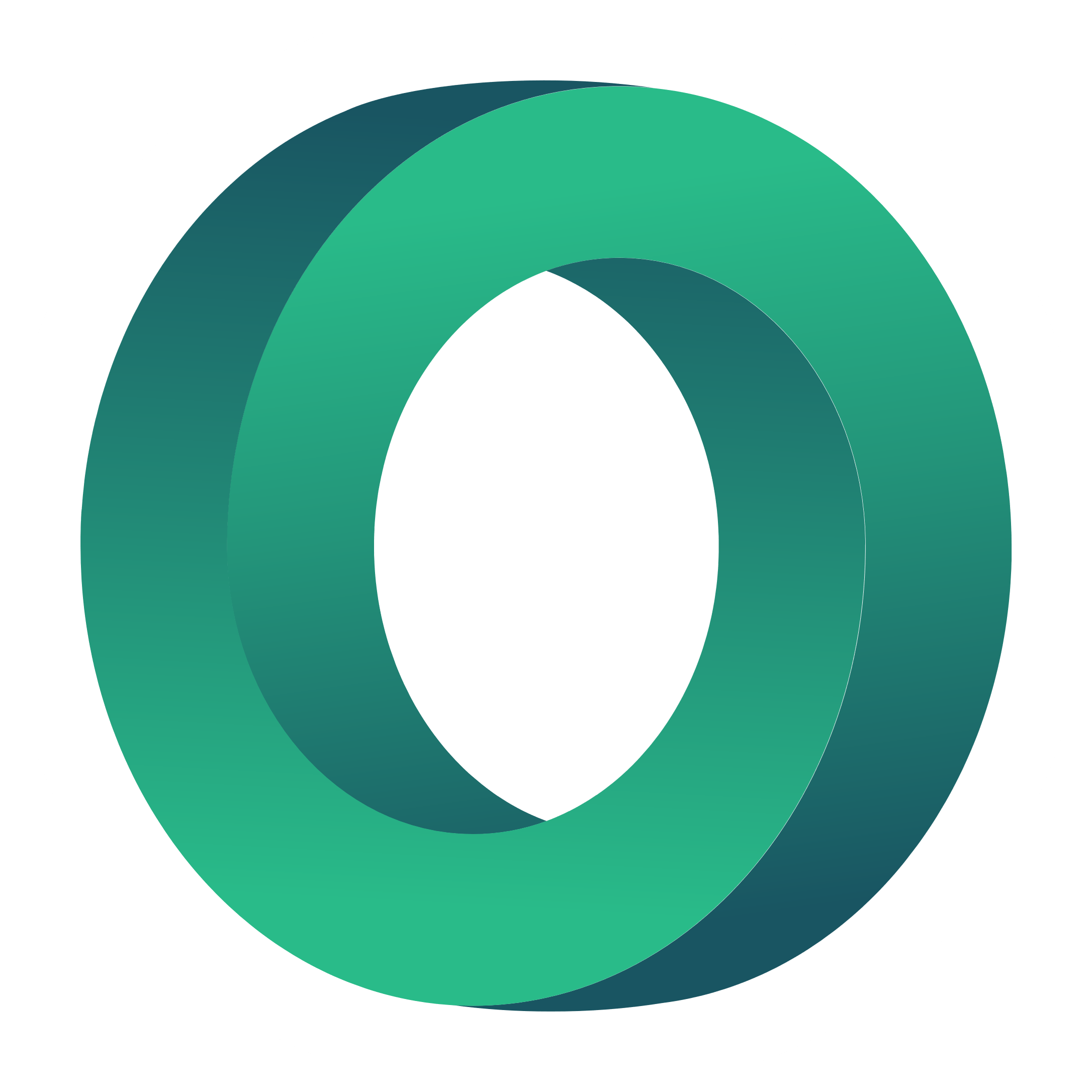 Champion of the Earth 2019 - Patagonia
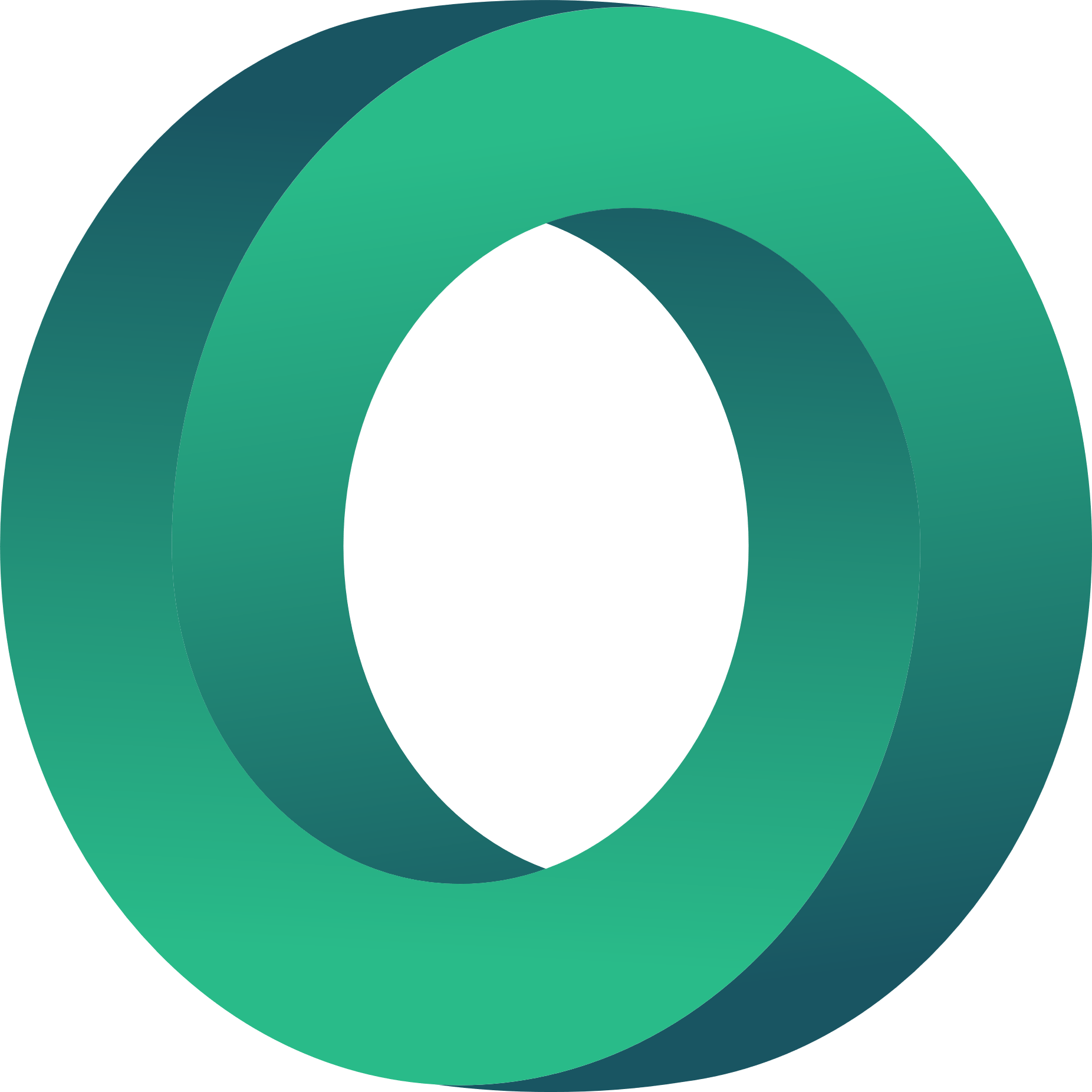 https://www.youtube.com/watch?v=dyoIB19vSE4 (2’55’’)
Since 1973, Patagonia has placed sustainability at the heart of its business. Many of its products are made from recycled plastic bottles, hemp or organic cotton, while employees earn clothing credits for carpooling to work. 

Last year, the company said it would give US$10 million to grassroots groups fighting climate change. It is also working with around 100 small farmers who grow cotton using regenerative practices in India, with the scheme due to be expanded to 450 farmers next year. The farmers control pests with traps and gather the cotton by hand. 

Founder Yvon Chouinard says, “Patagonia is in business to save our home planet.”
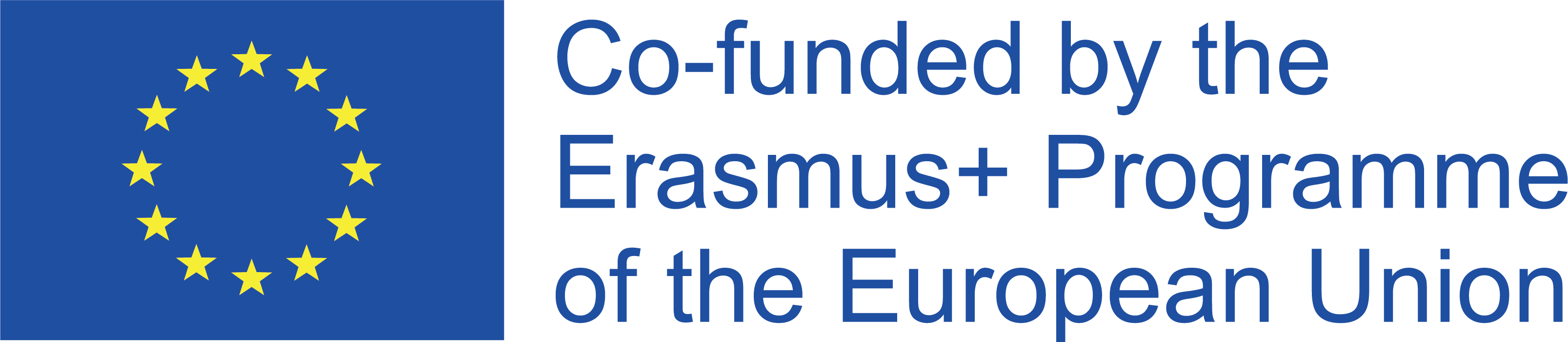 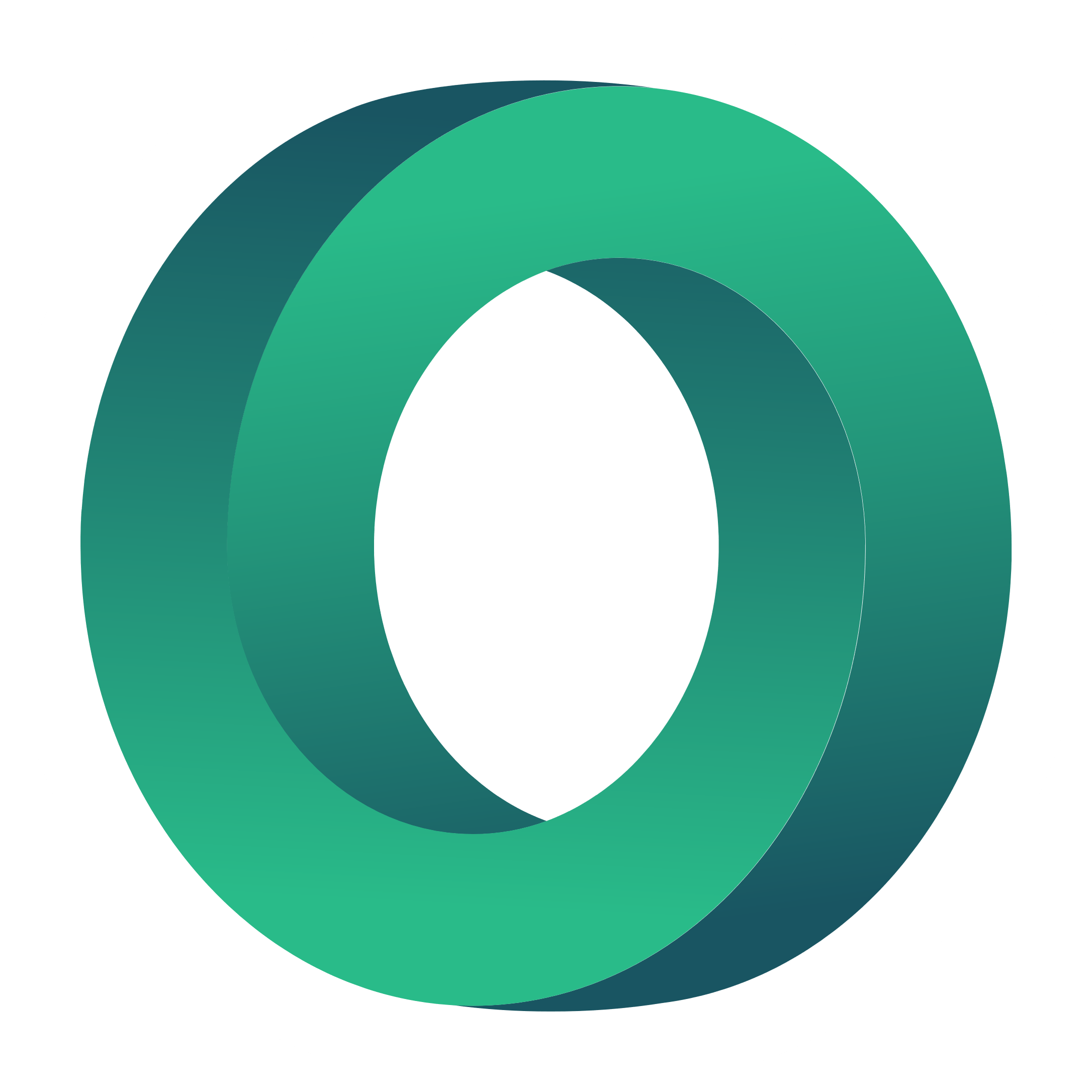 How to build a mission-driven company like Patagonia
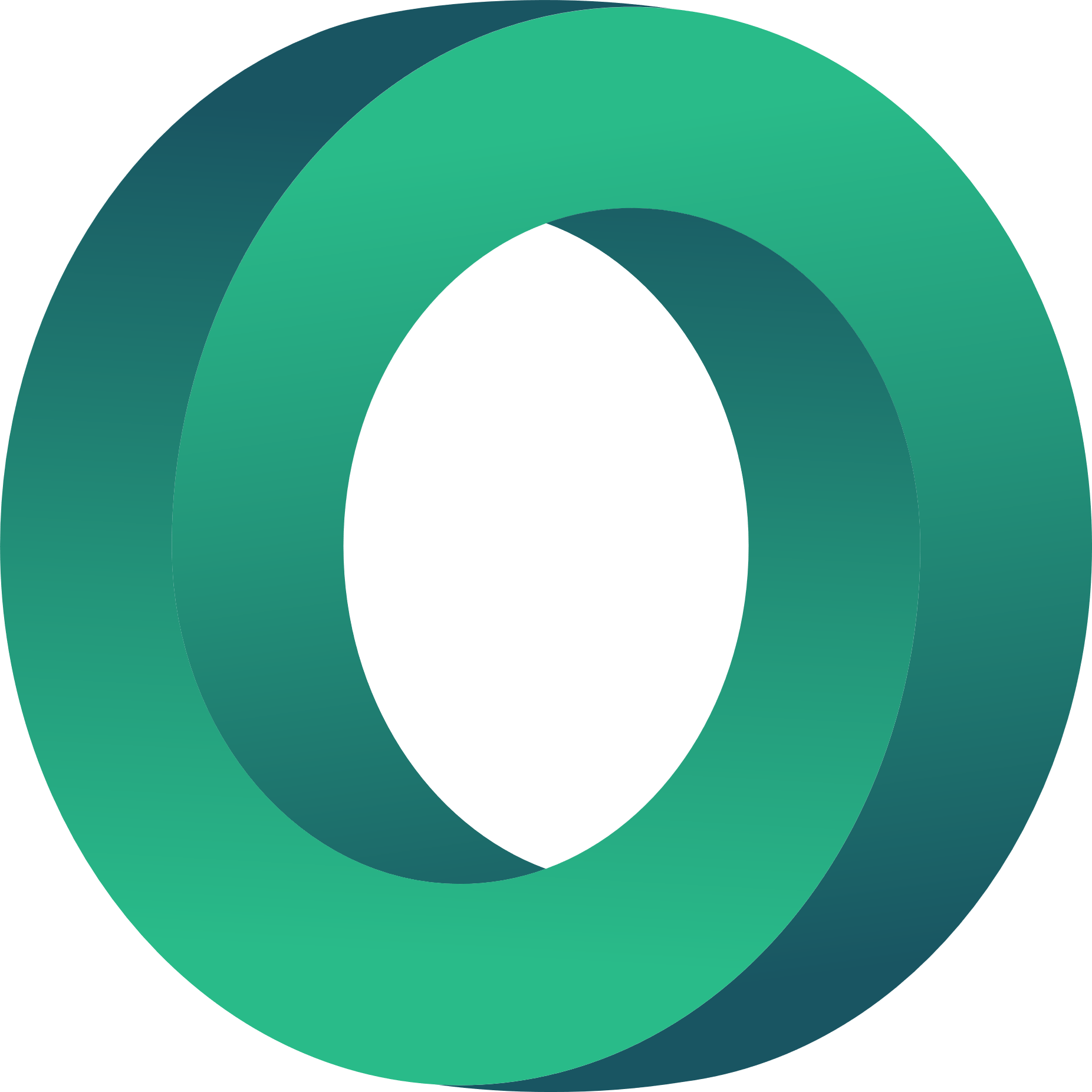 https://www.youtube.com/watch?v=VPt0InbY6RA (2’44’’)
Vincent Stanley has been on and off at Patagonia since its inception. Now operating under his unique title as the Director of Philosophy, he reveals how to build a company with a purpose.

Fast Company is the world's leading progressive business media brand, with a unique editorial focus on innovation in technology, leadership, and design.
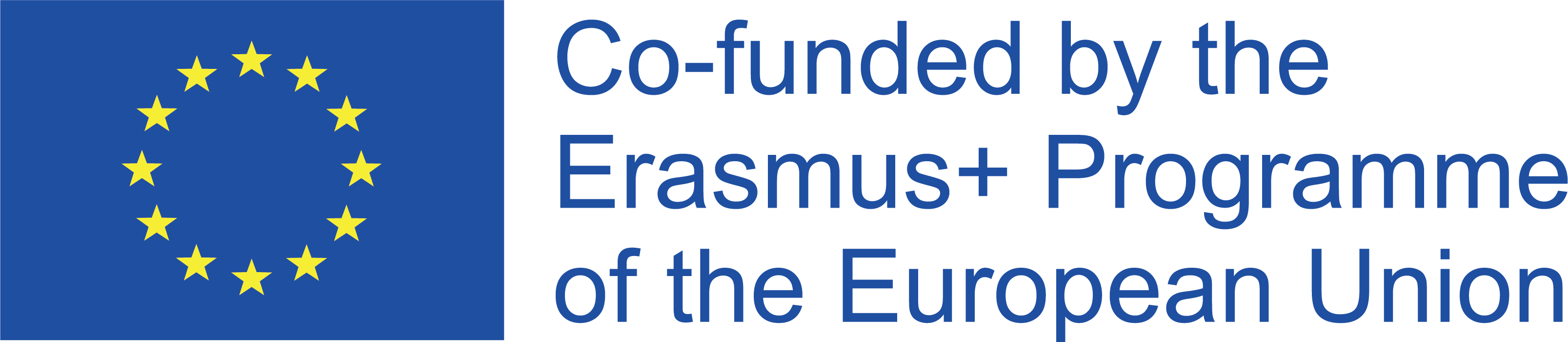 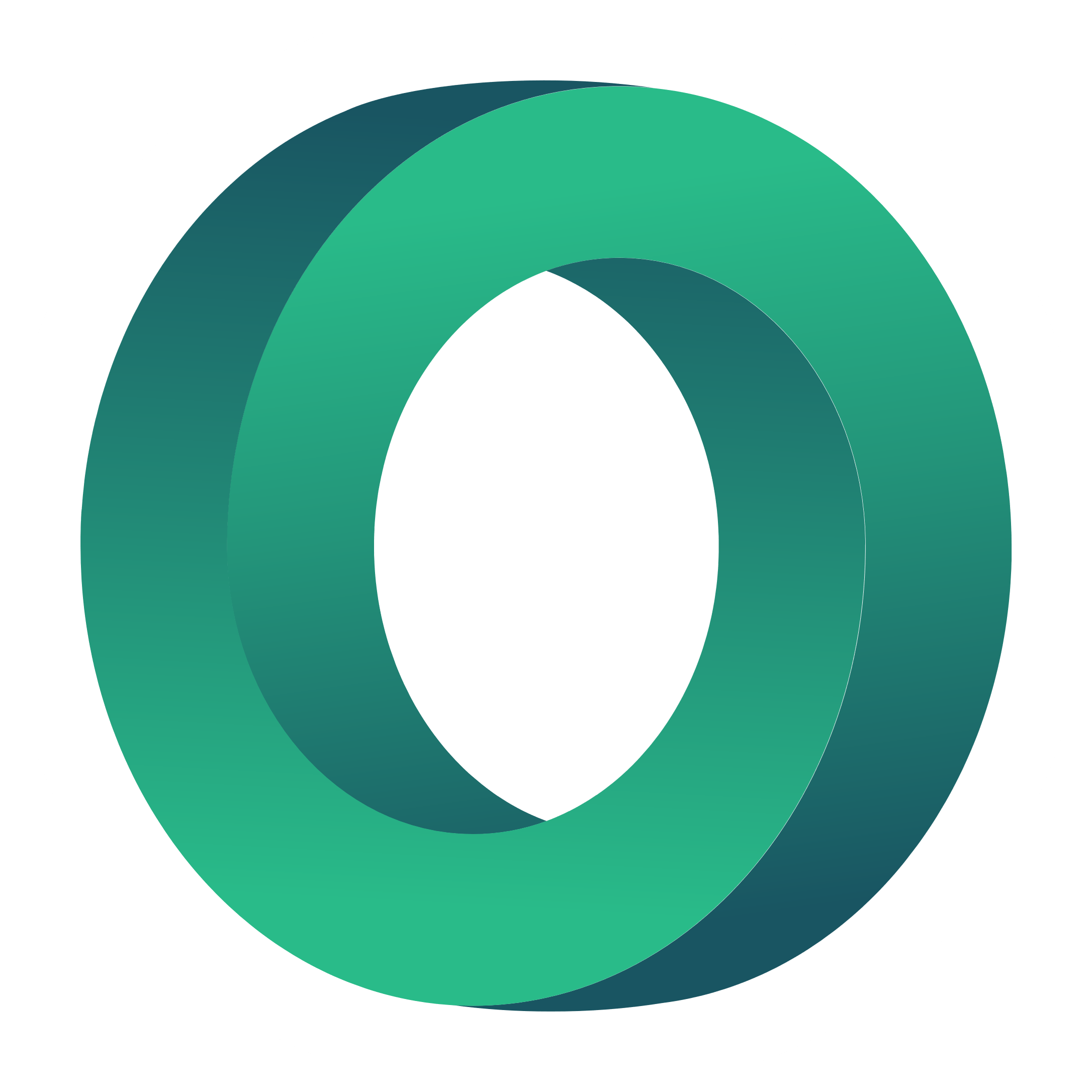 The Patagonia story: Bringing trends to life
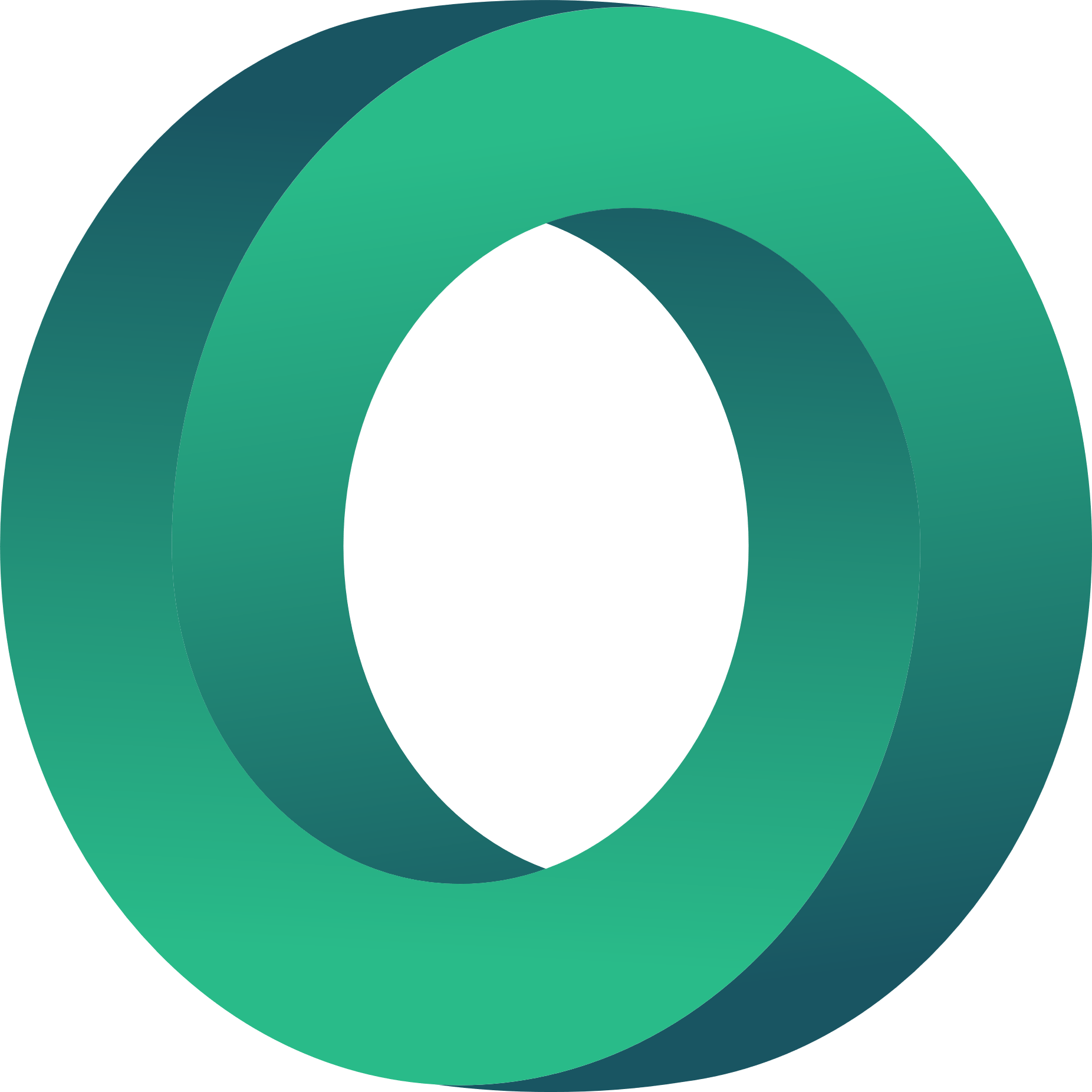 https://www.youtube.com/watch?v=g9aQn5yUTFs (3’17’’)
Experience how leading companies are embracing the Trends firsthand. Company story videos bring the Trends to life with examples, reactions and insights from some of the world’s biggest brands as their leaders weigh in on implications for their organizations.
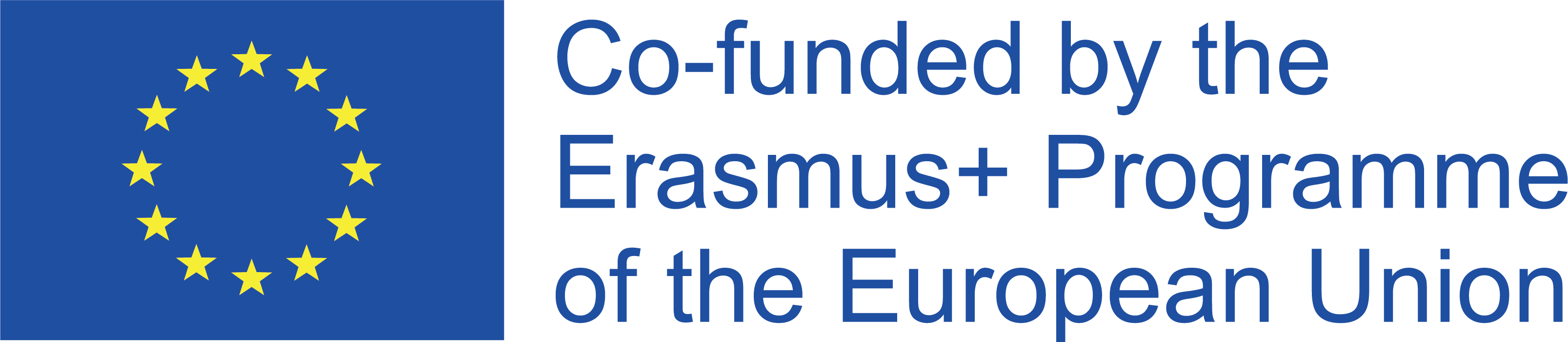 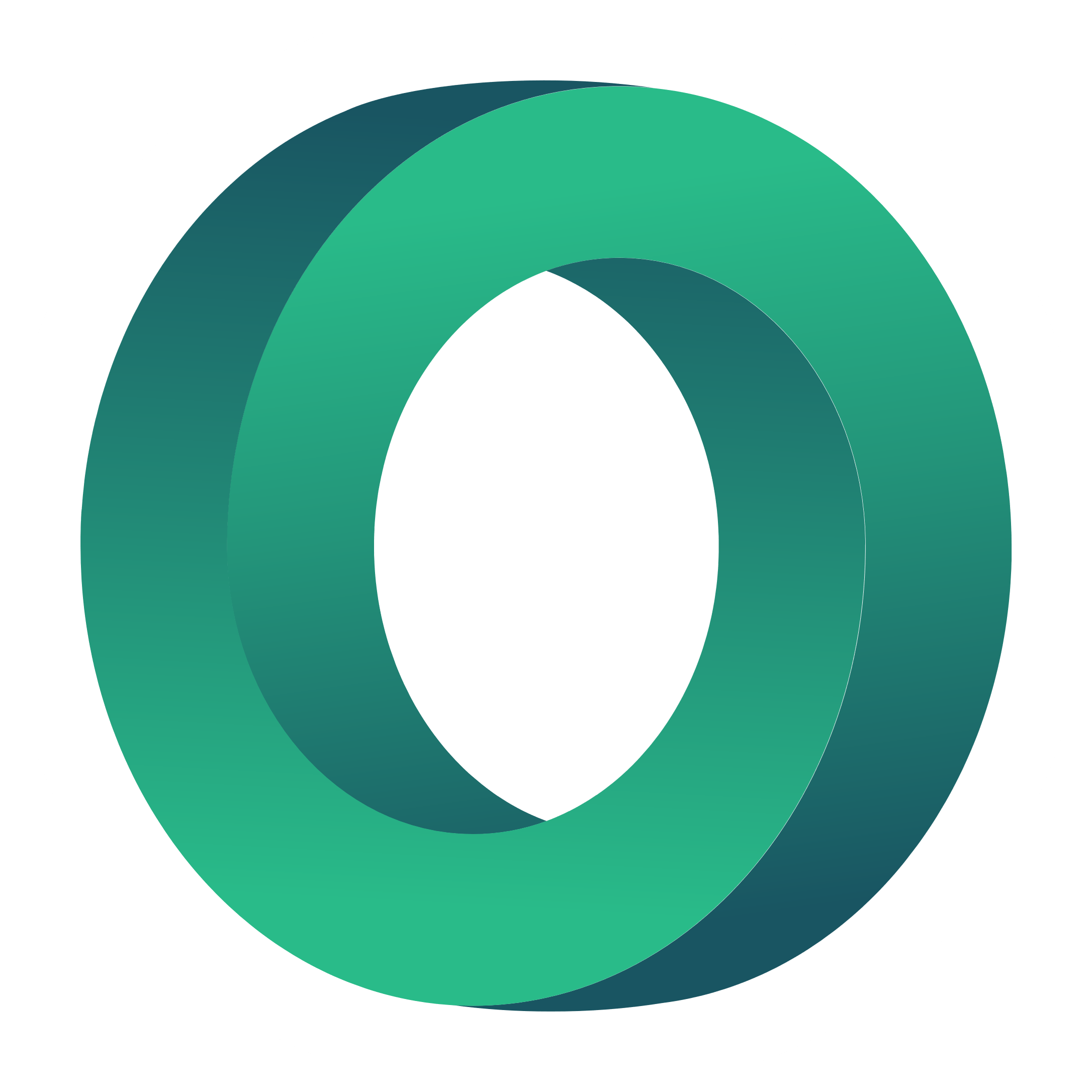 The Patagonia values and programmes
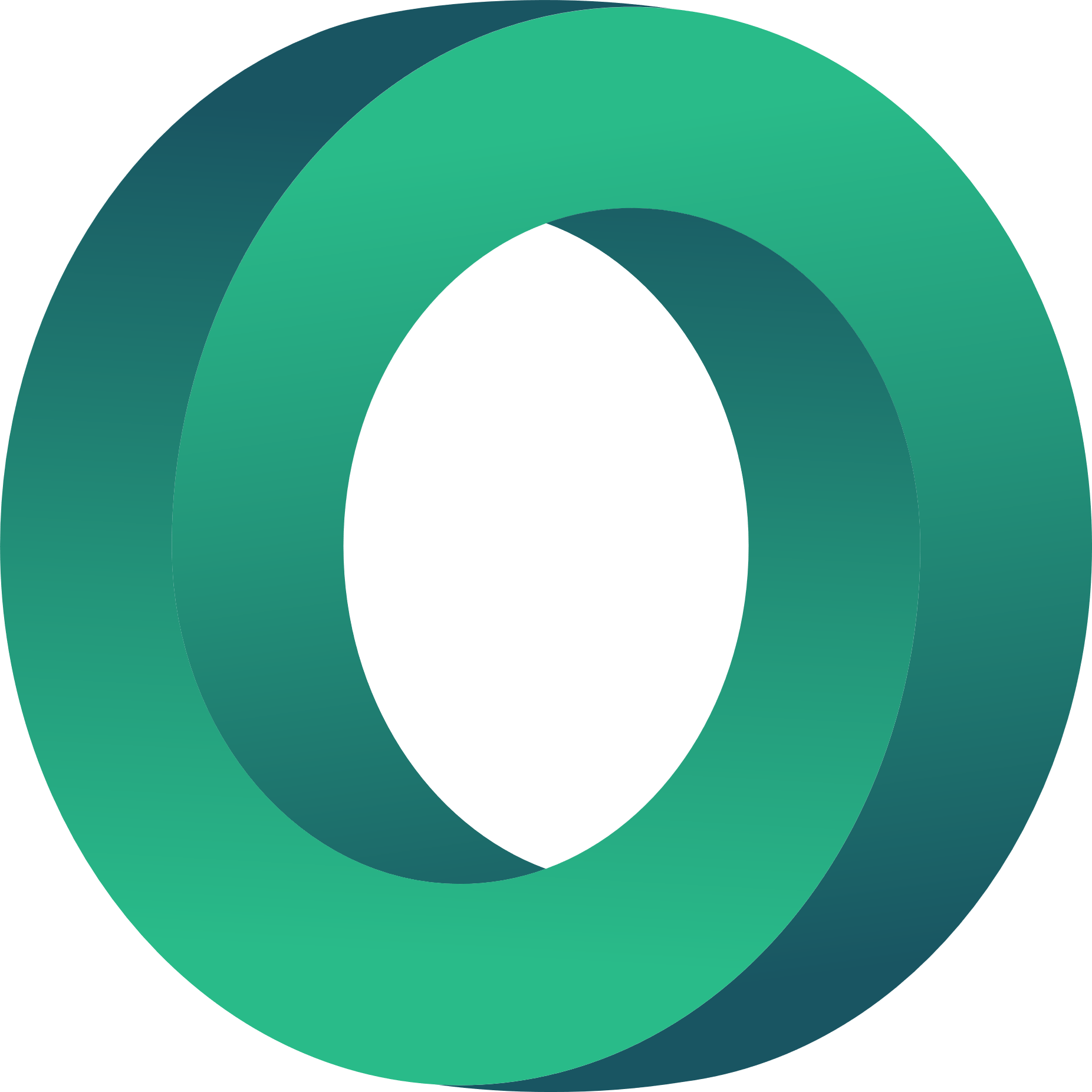 https://www.patagonia.com/business-unusual/
“At Patagonia, we appreciate that all life on earth is under threat of extinction. We’re using the resources we have—our business, our investments, our voice and our imaginations—to do something about it”
How Clean Are Your Clothes? The hidden cost of the clothes we’re buying.
https://www.patagonia.com/hidden-cost-of-clothes/
“Everything we make has an impact on the planet”: How We’re Making Change
Materials and environmental programmes
Social responsibility programmes
Where we do business
https://www.patagonia.com/our-footprint/
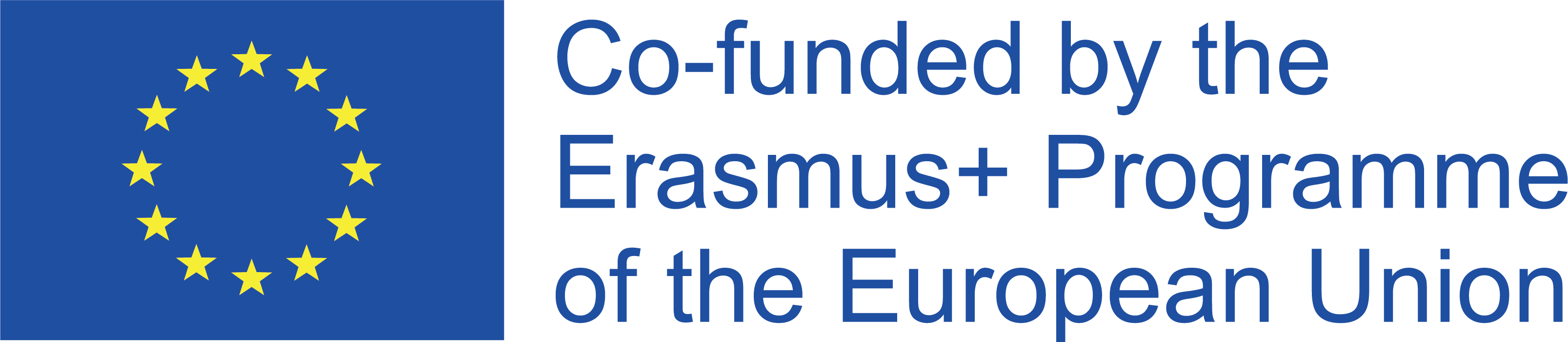 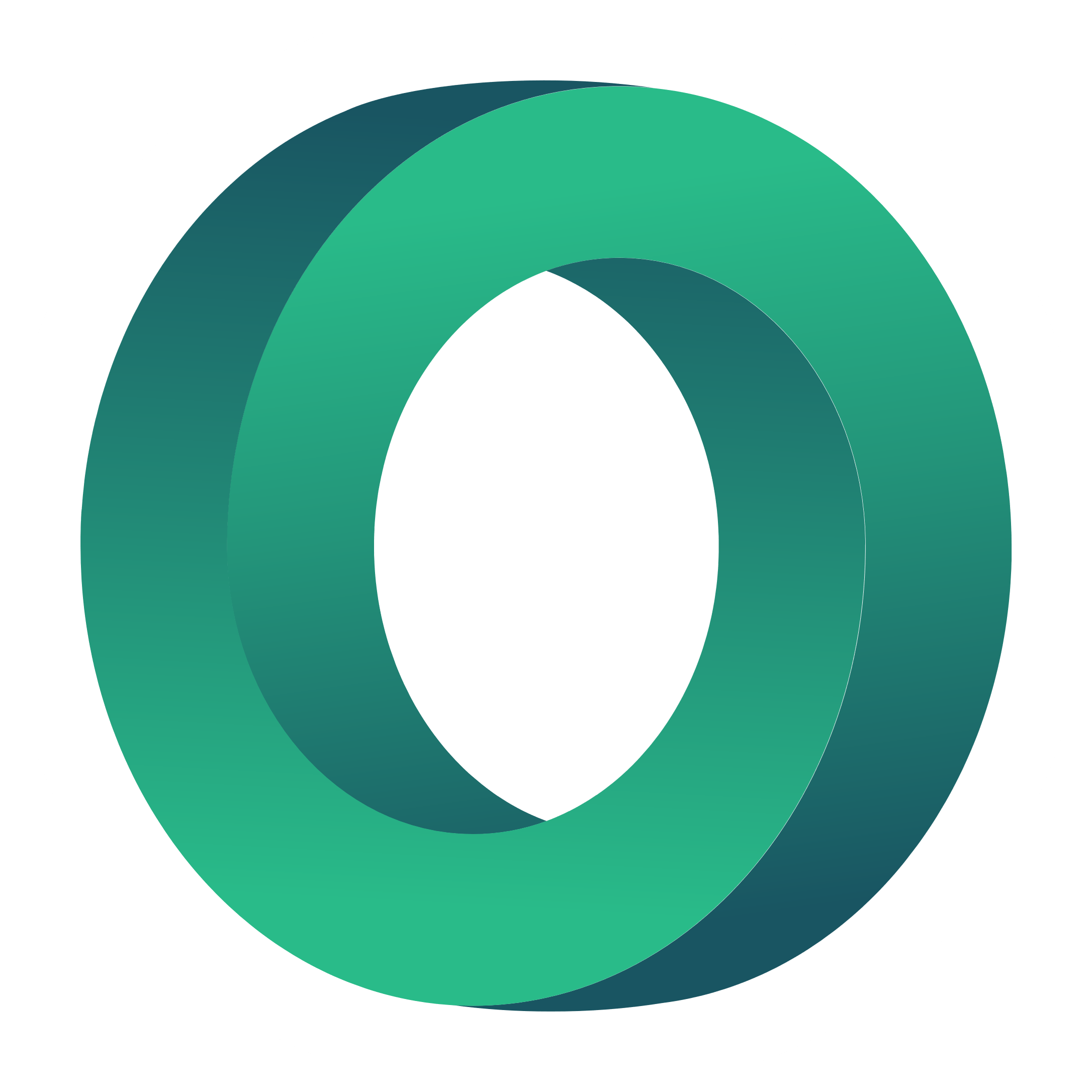 Patagonia Action Works
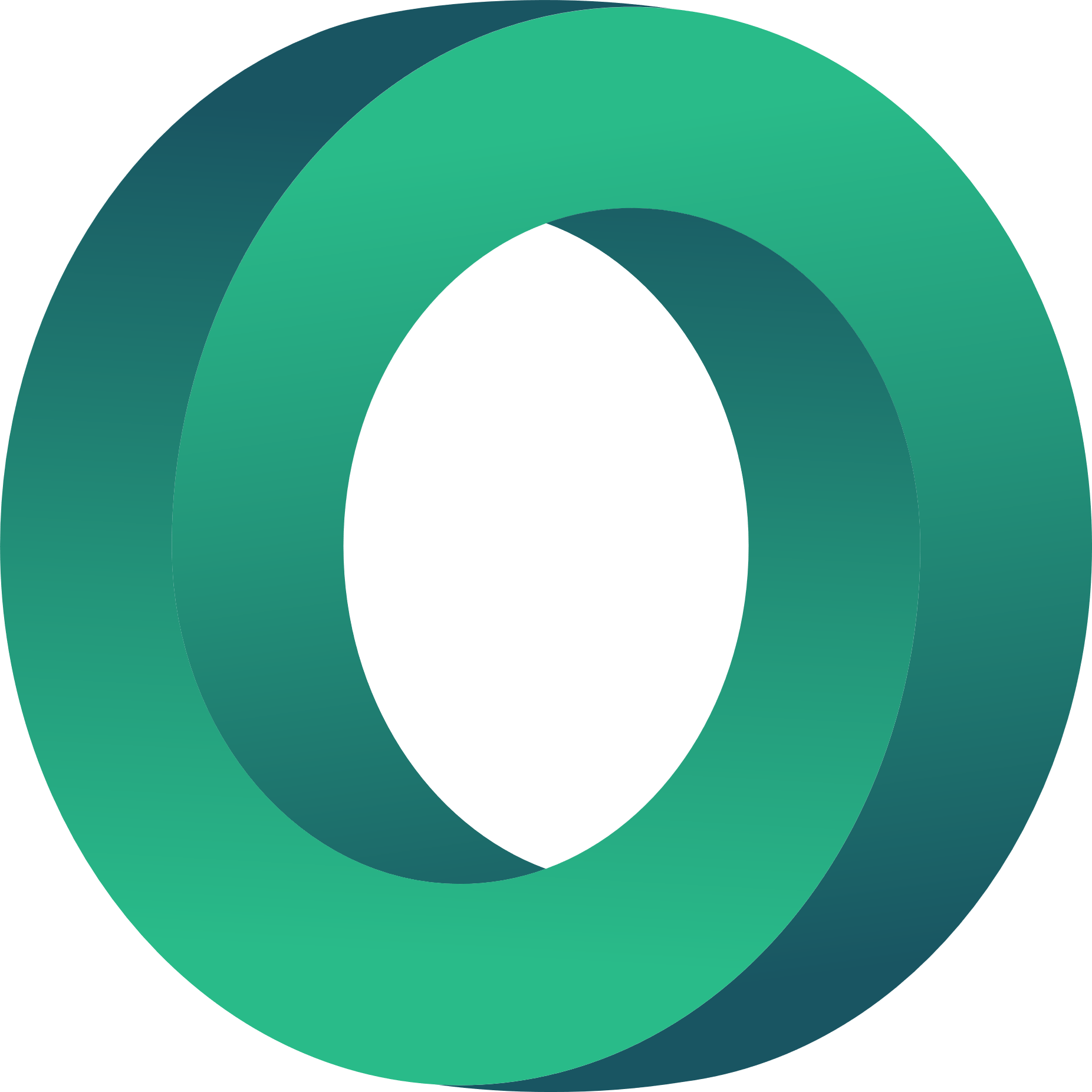 https://www.youtube.com/watch?v=g9aQn5yUTFs (2’28’’)
For almost 40 years, Patagonia has supported grassroots activists working to find solutions to the environmental crisis. But in this time of unprecedented threats, it’s often hard to know the best way to get involved. That’s why we’re connecting individuals with our grantees, to take action on the most pressing issues facing the world today. We built Patagonia Action Works to connect committed individuals to organizations working on environmental issues in the same community. It’s now possible for anyone to discover and connect with environmental action groups and get involved with the work they do.
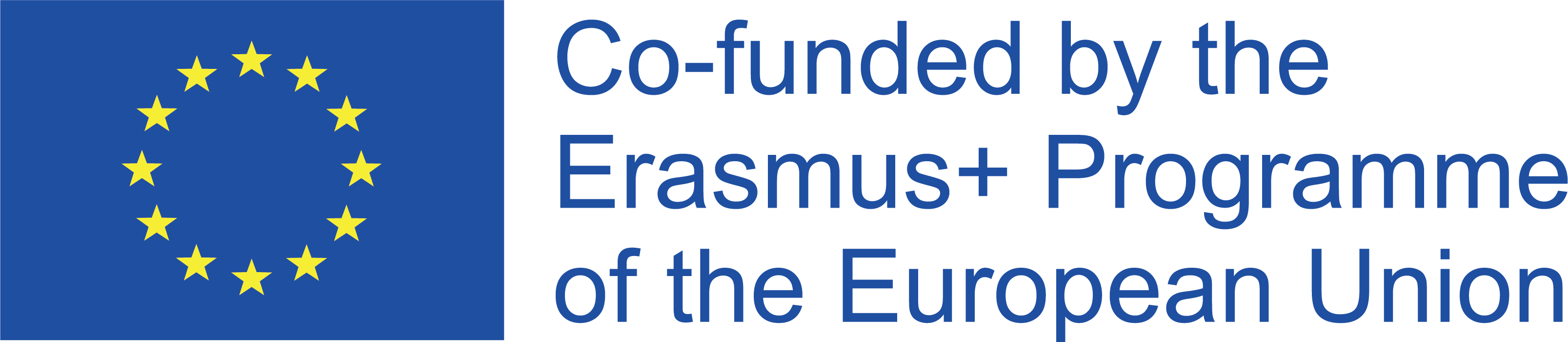 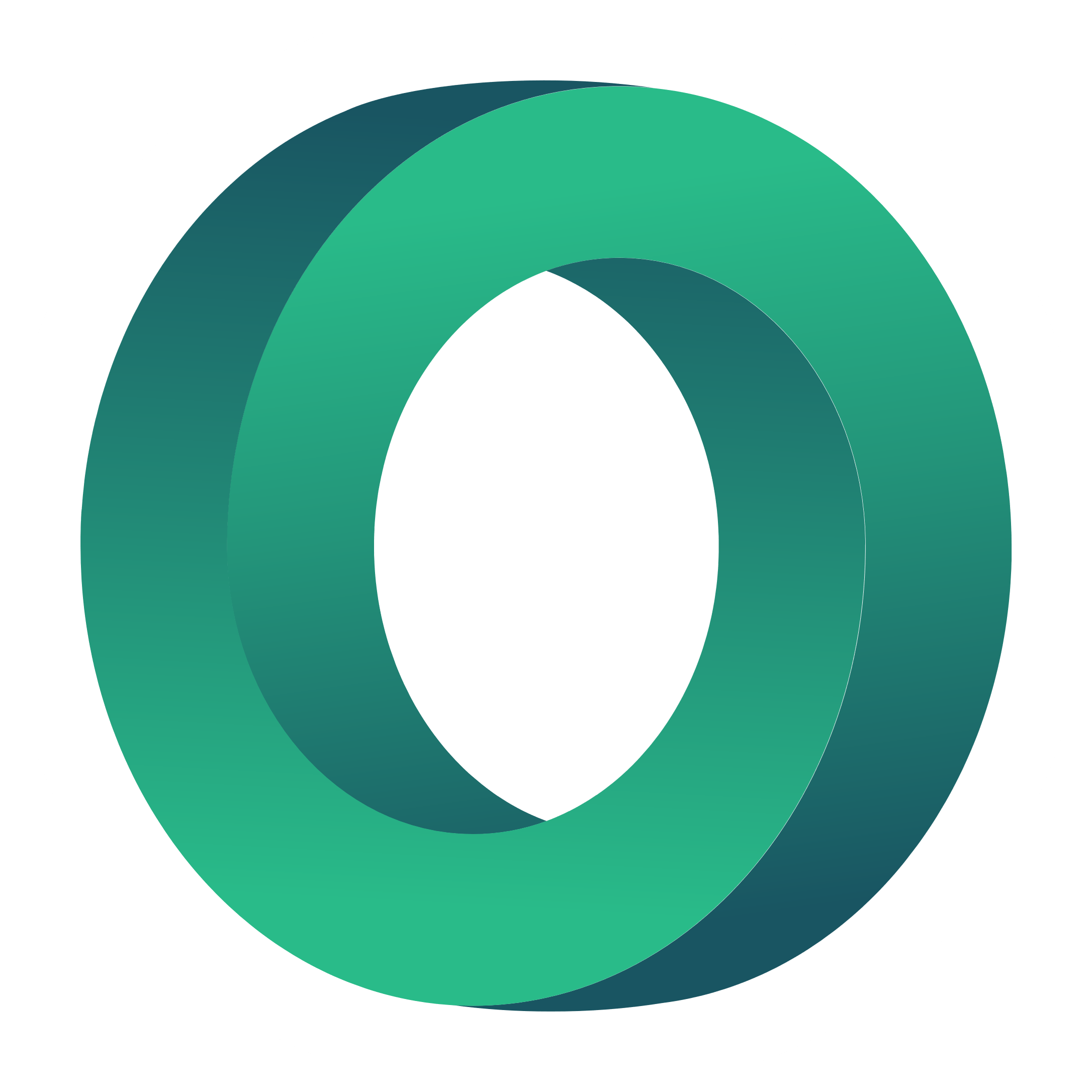 Questions to discuss
How can our consumption habits influence in the production of waste? Give some examples
How can a social Enterprise communicate to their customers, so they understand the impact that they’re making?
Do you think the owner of a company can also be an environmental activist?
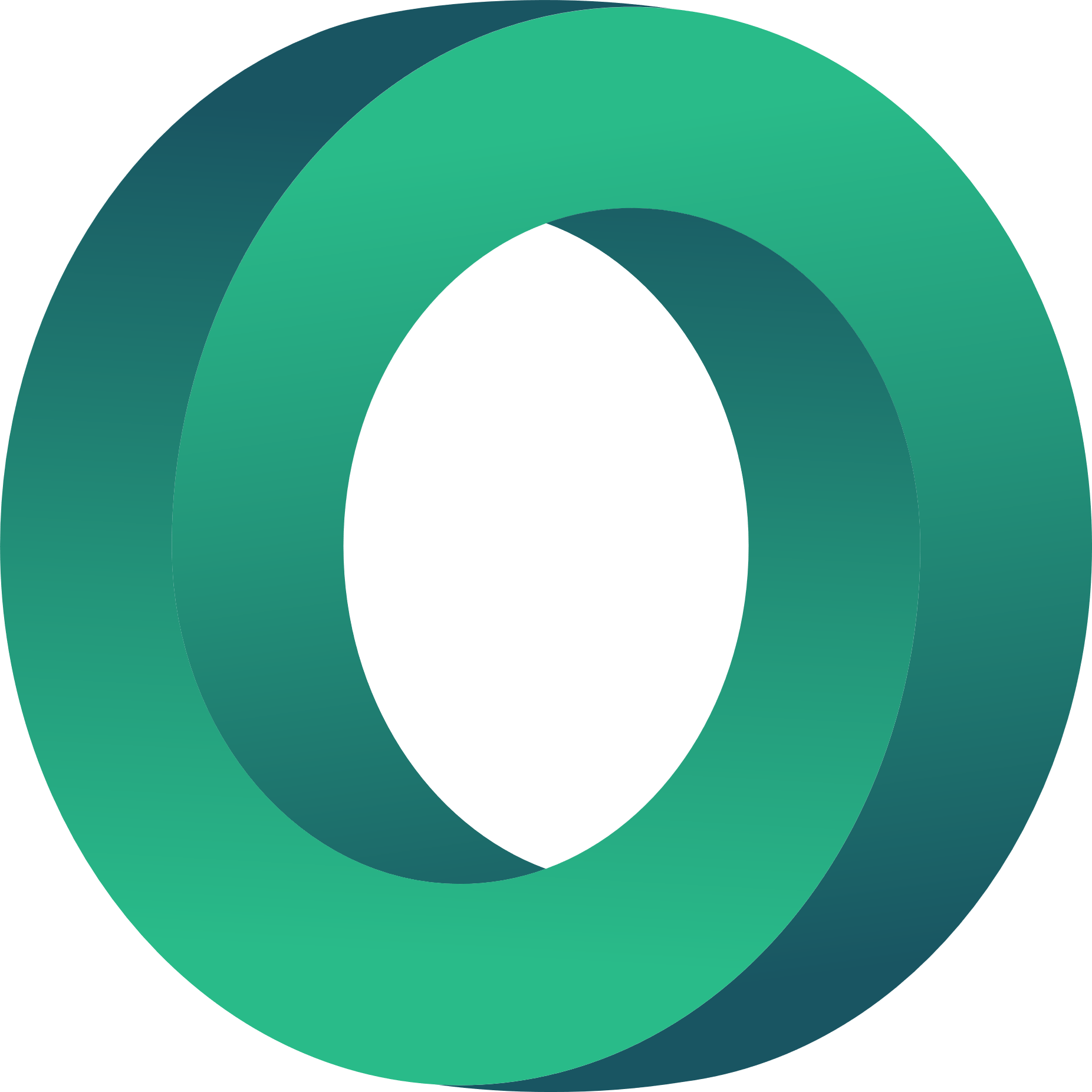 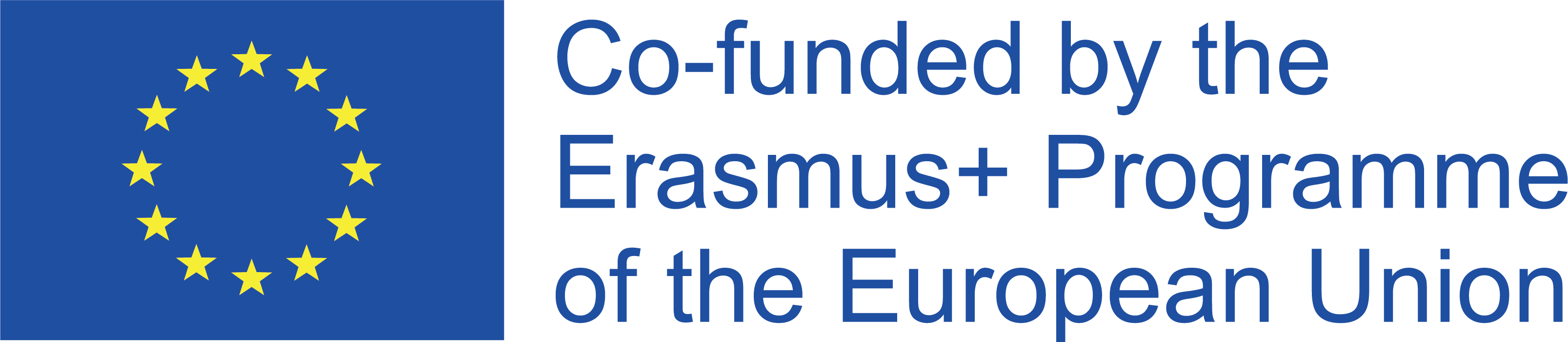 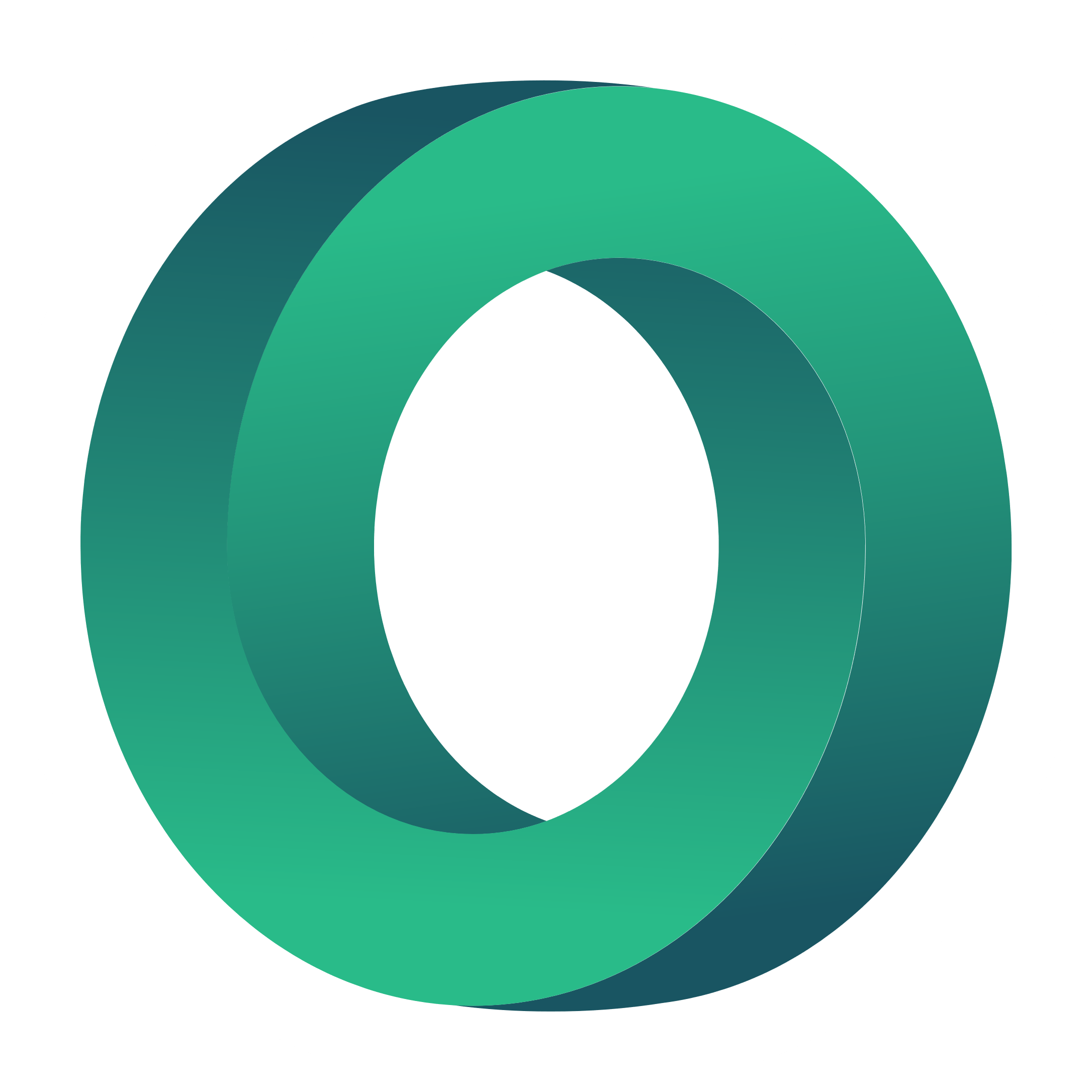 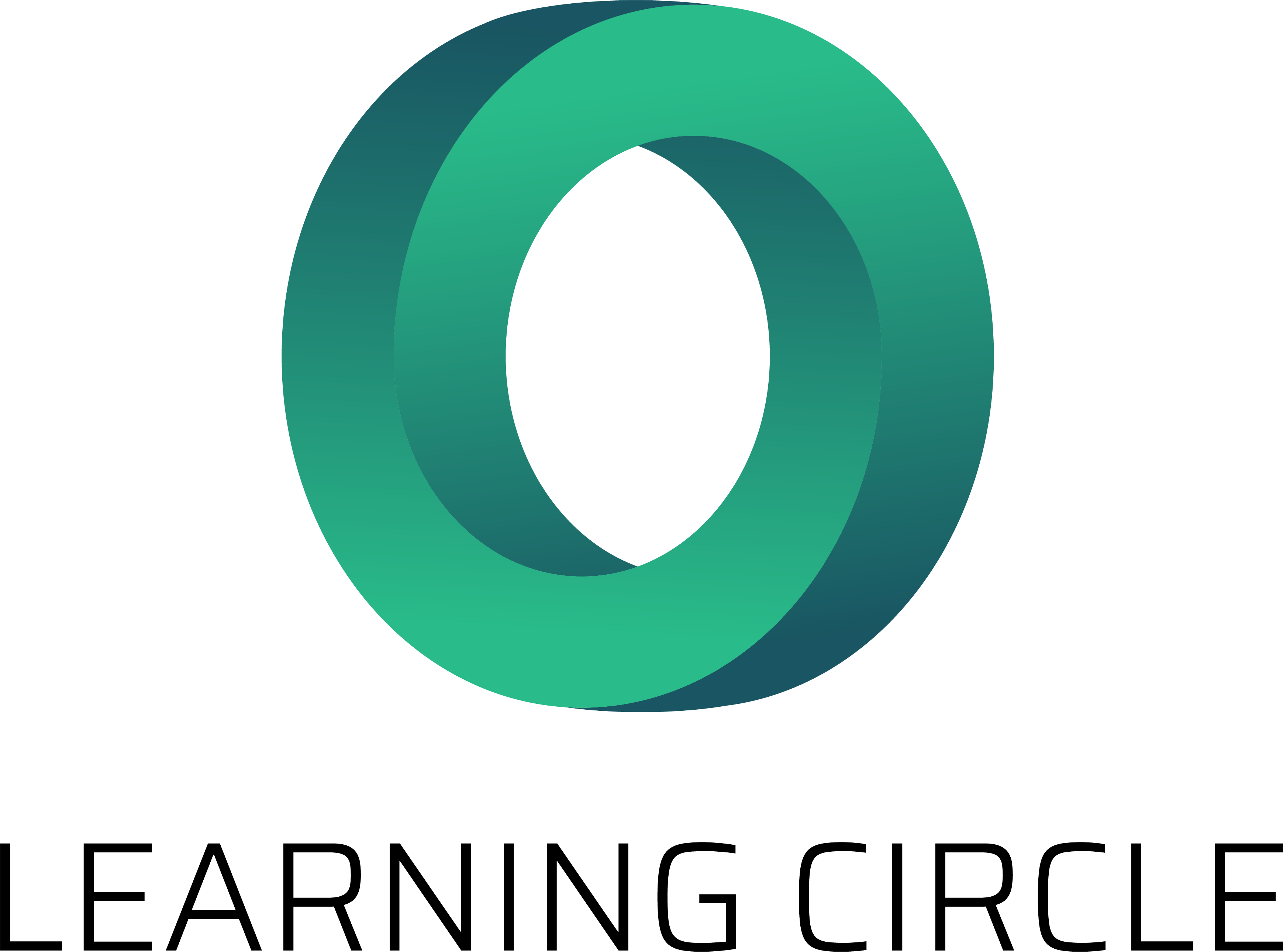 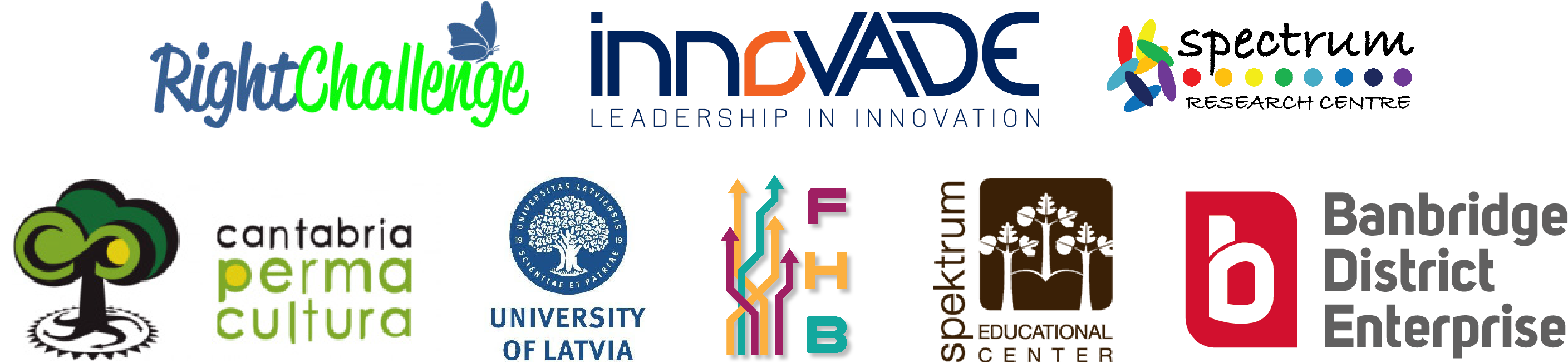 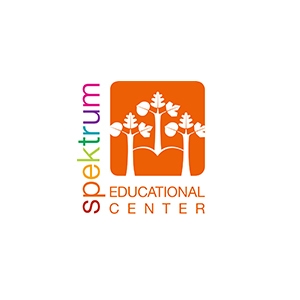 "The European Commission's support for the production of this publication does not constitute an endorsement of the contents, which reflect the views only of the authors, and the Commission cannot be held responsible for any use which may be made of the information contained therein.” Project Number: 2020-1-UK01-KA226-VET-094435
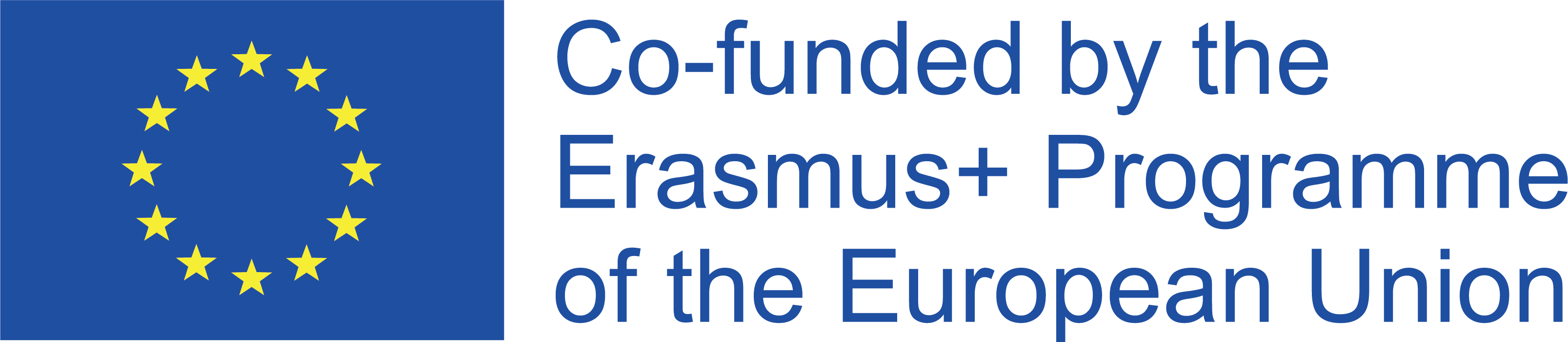